Pamięci Powstania Warszawskiego
autor: Jarosław Palicki
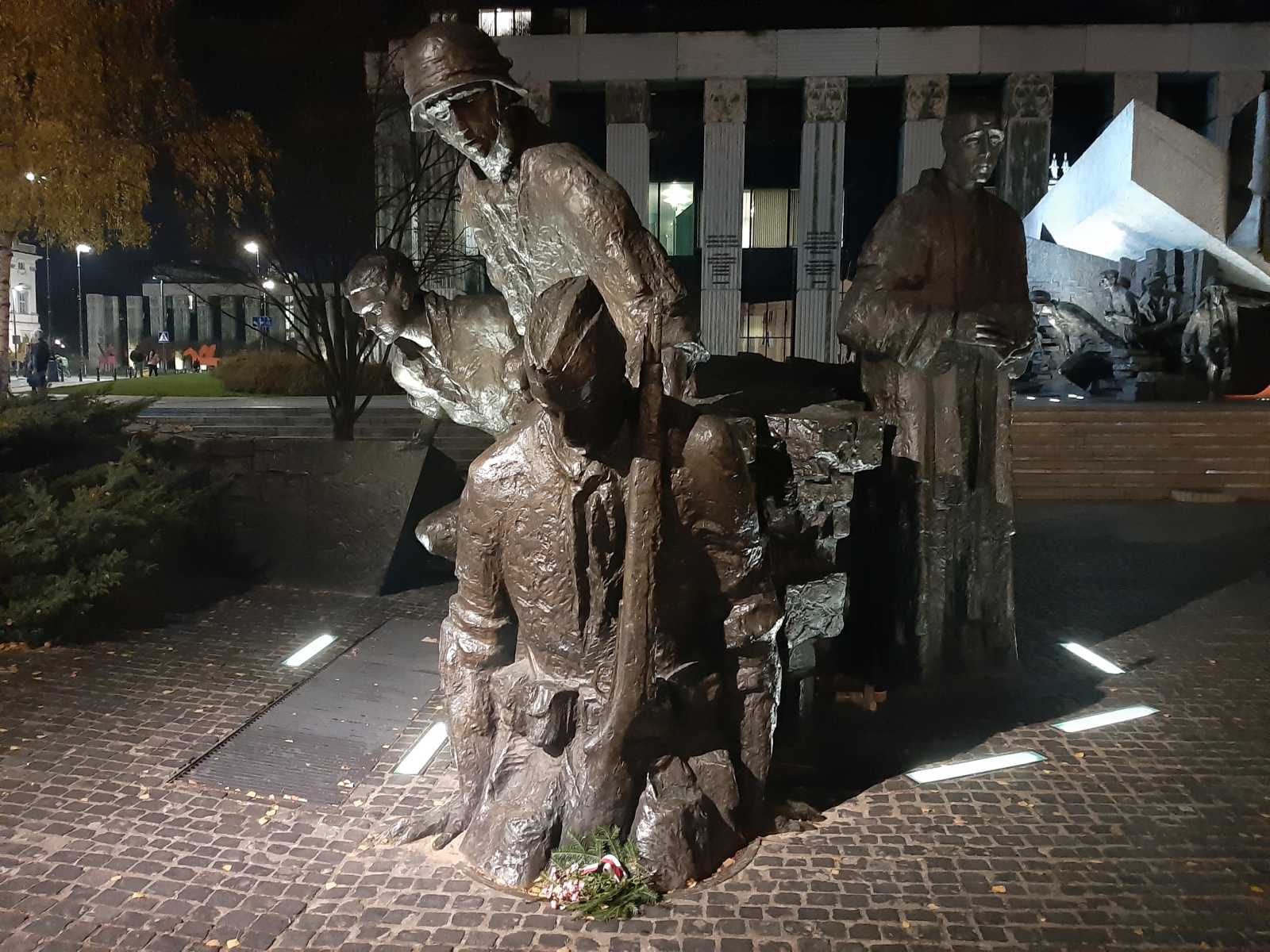 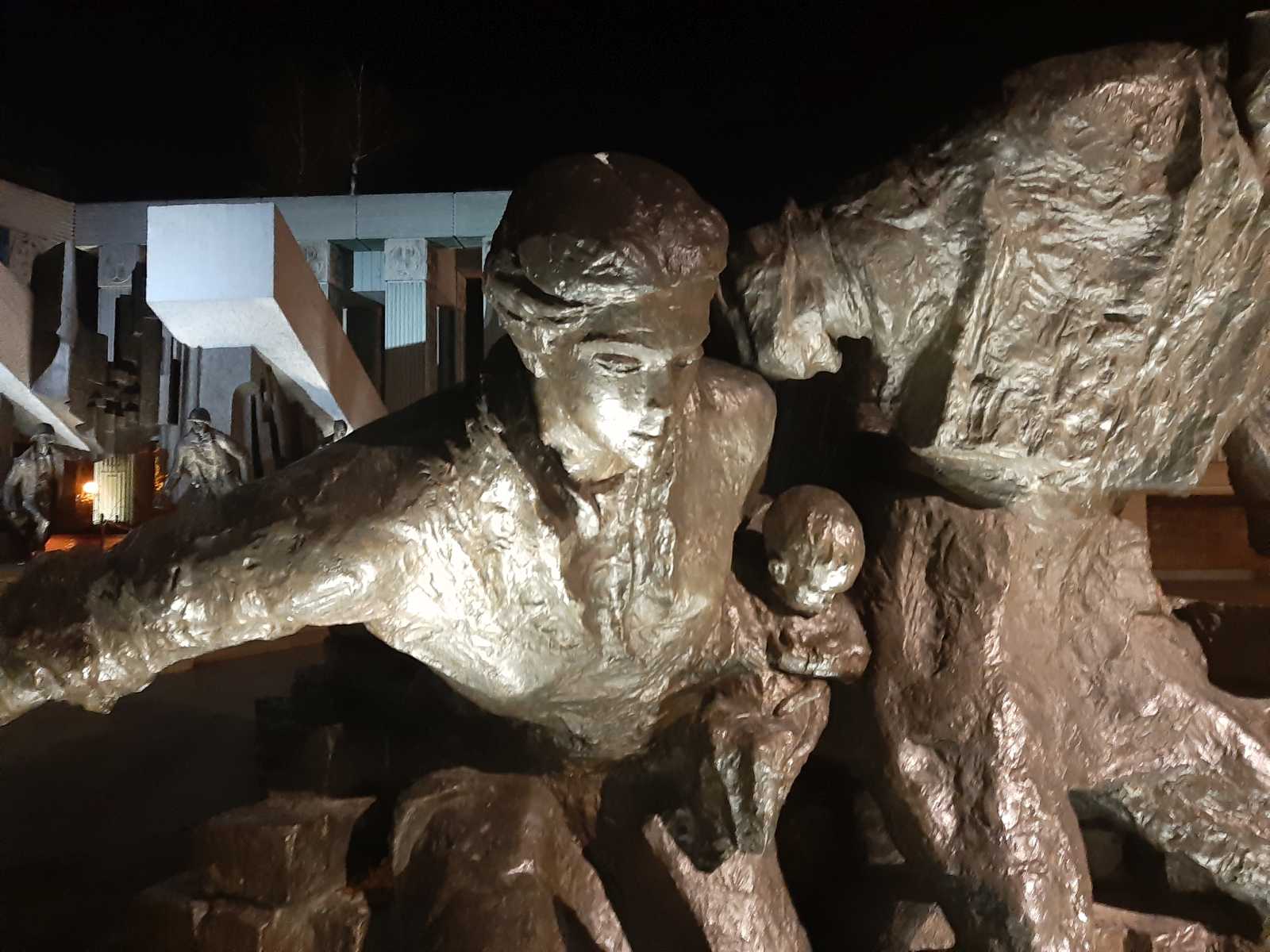 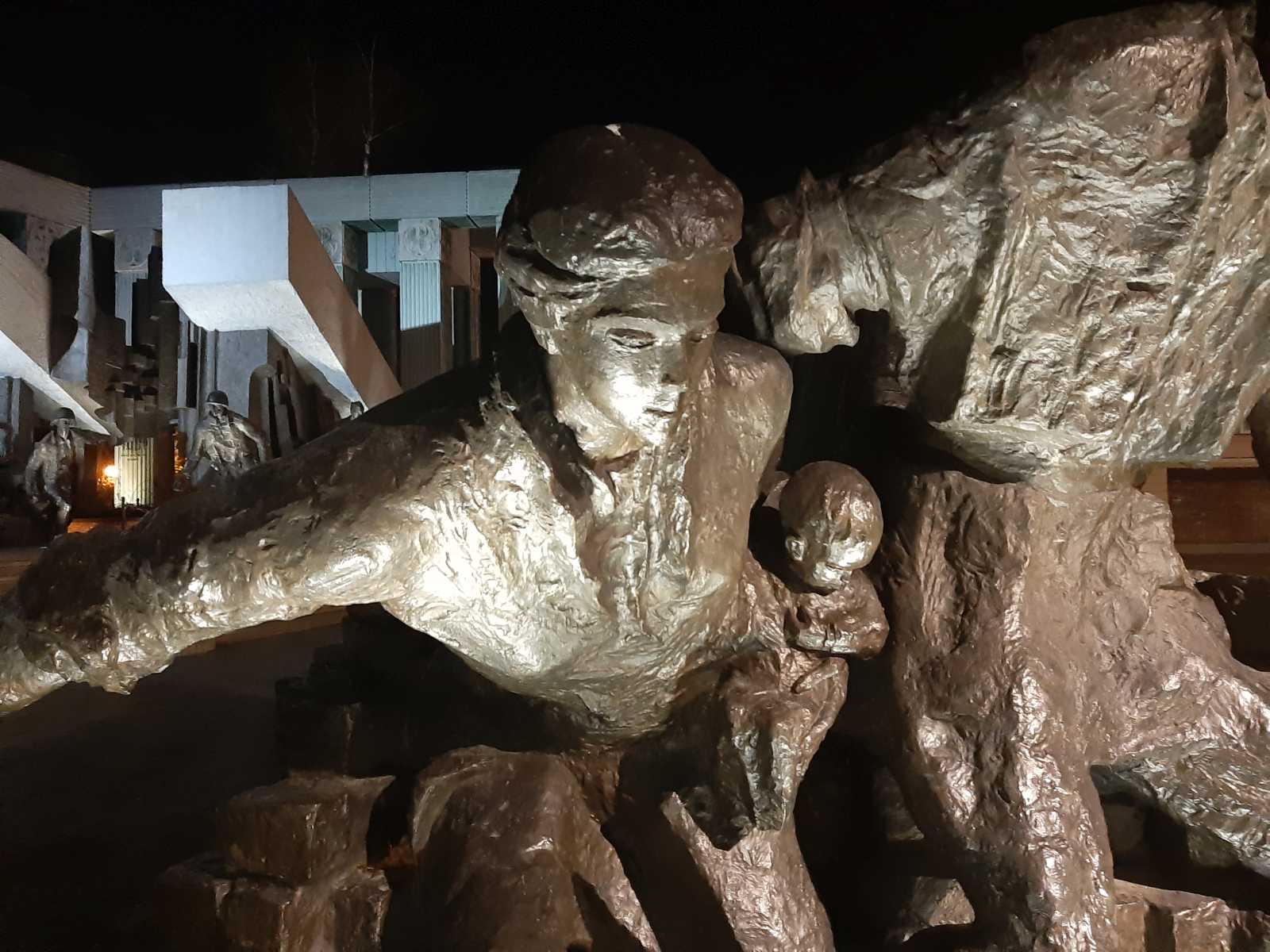 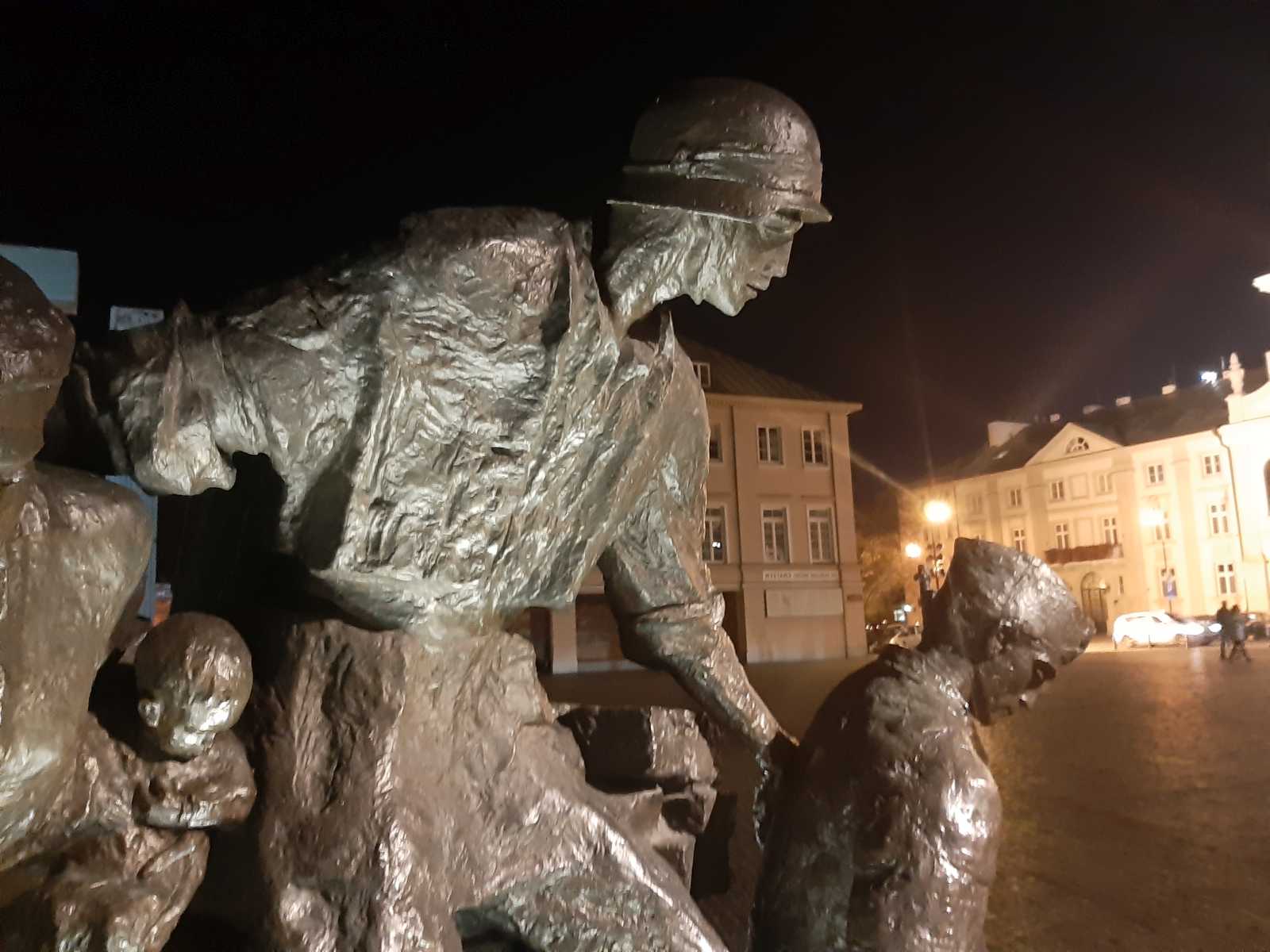 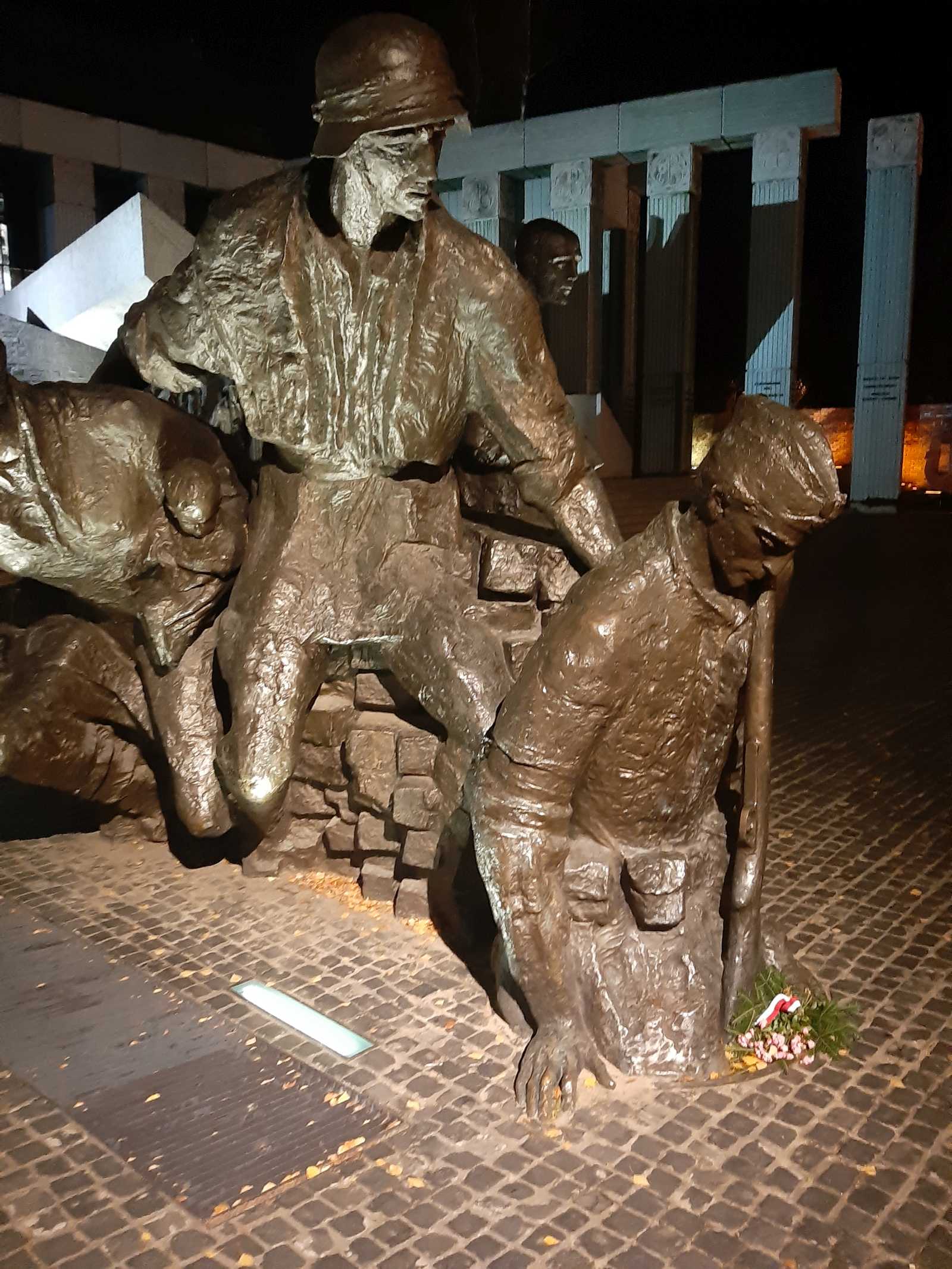 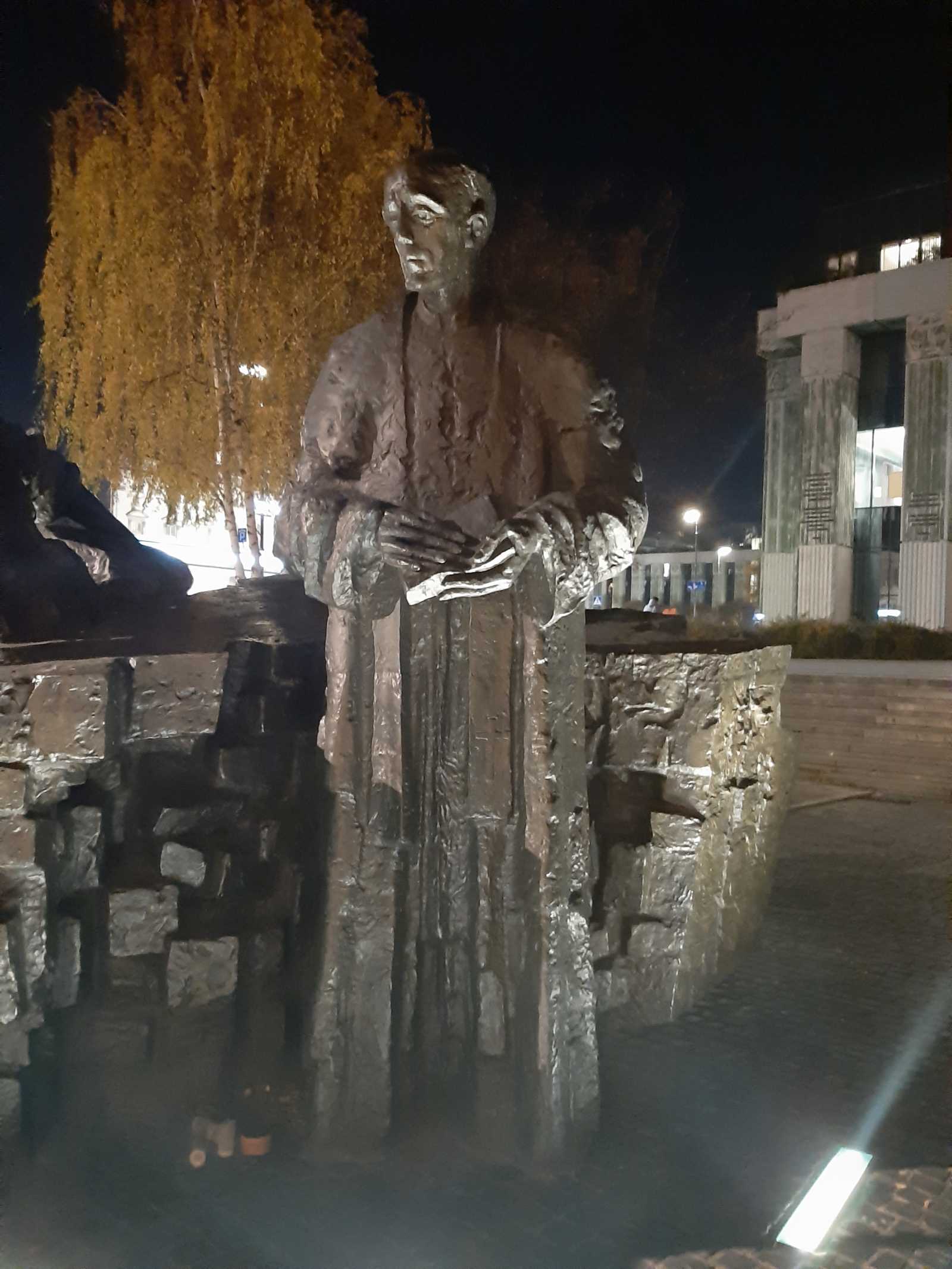 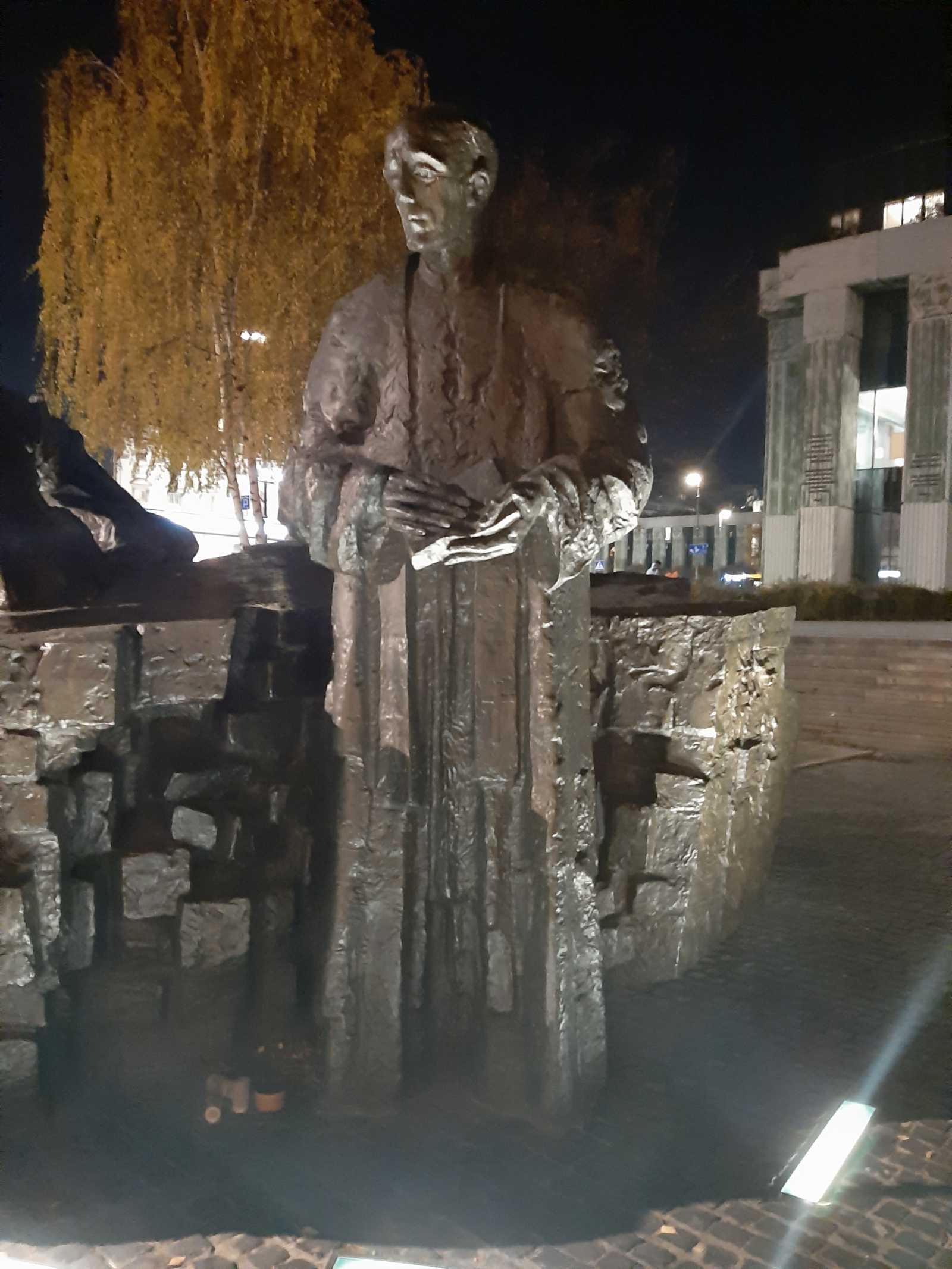 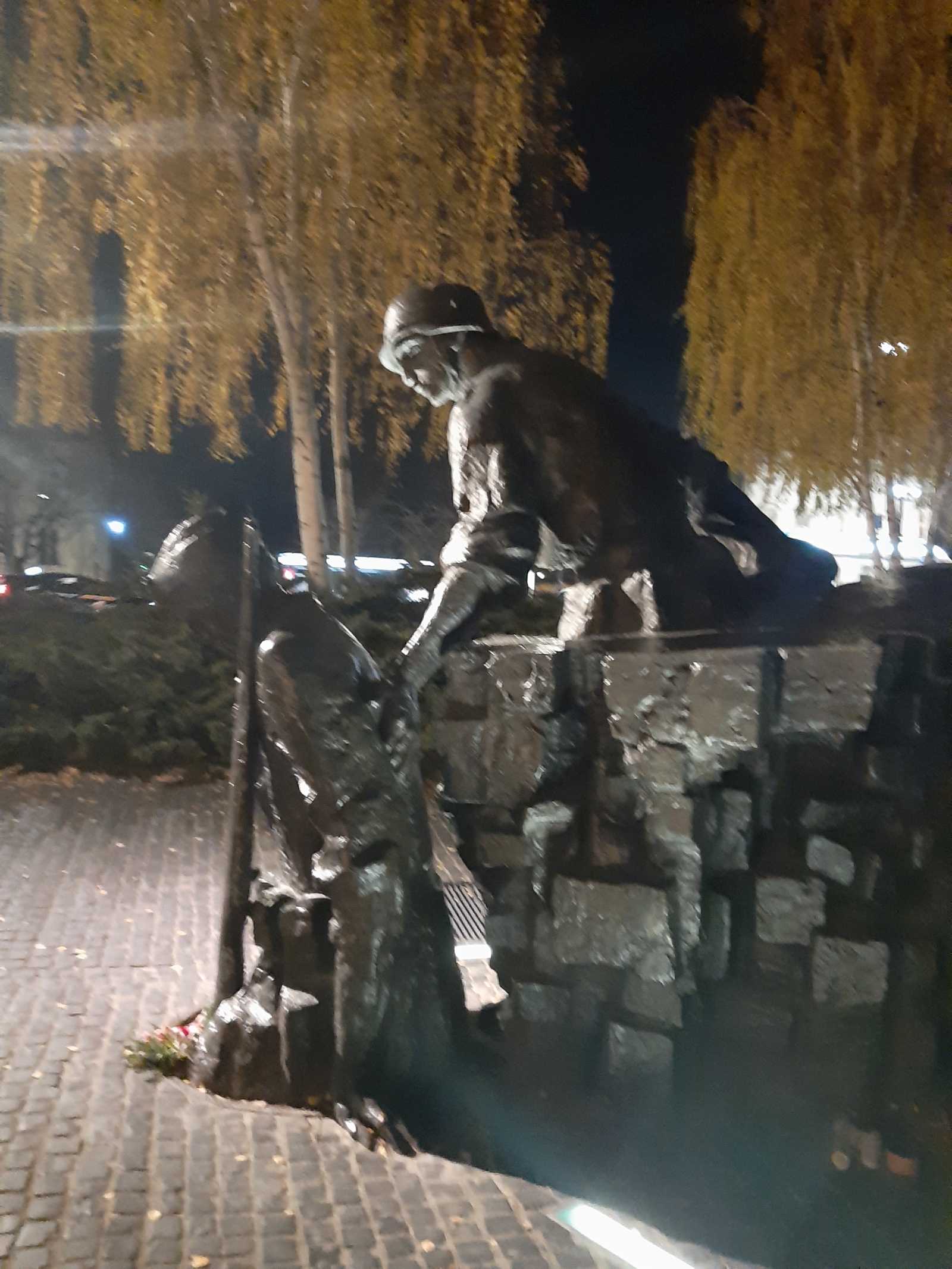 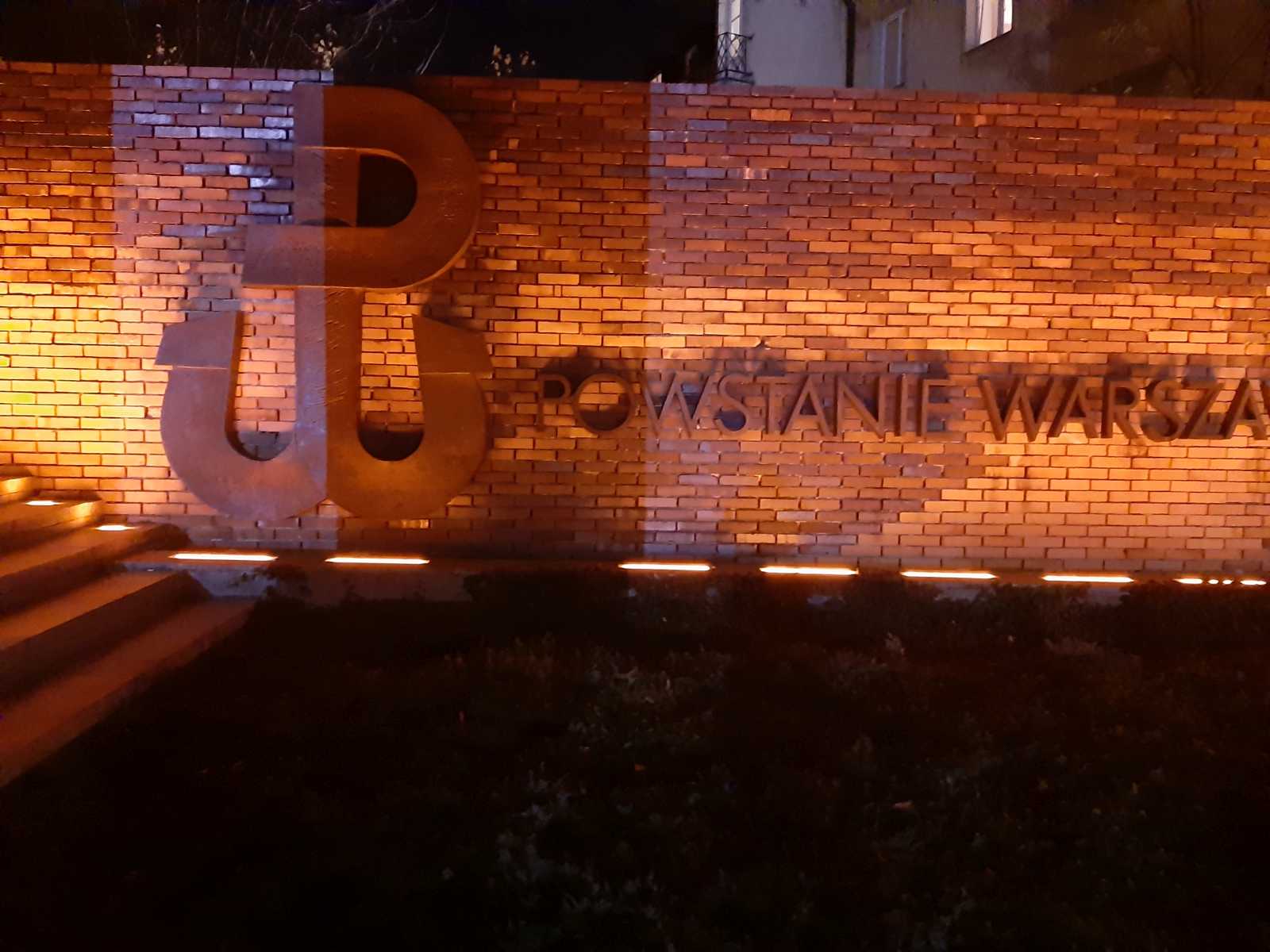 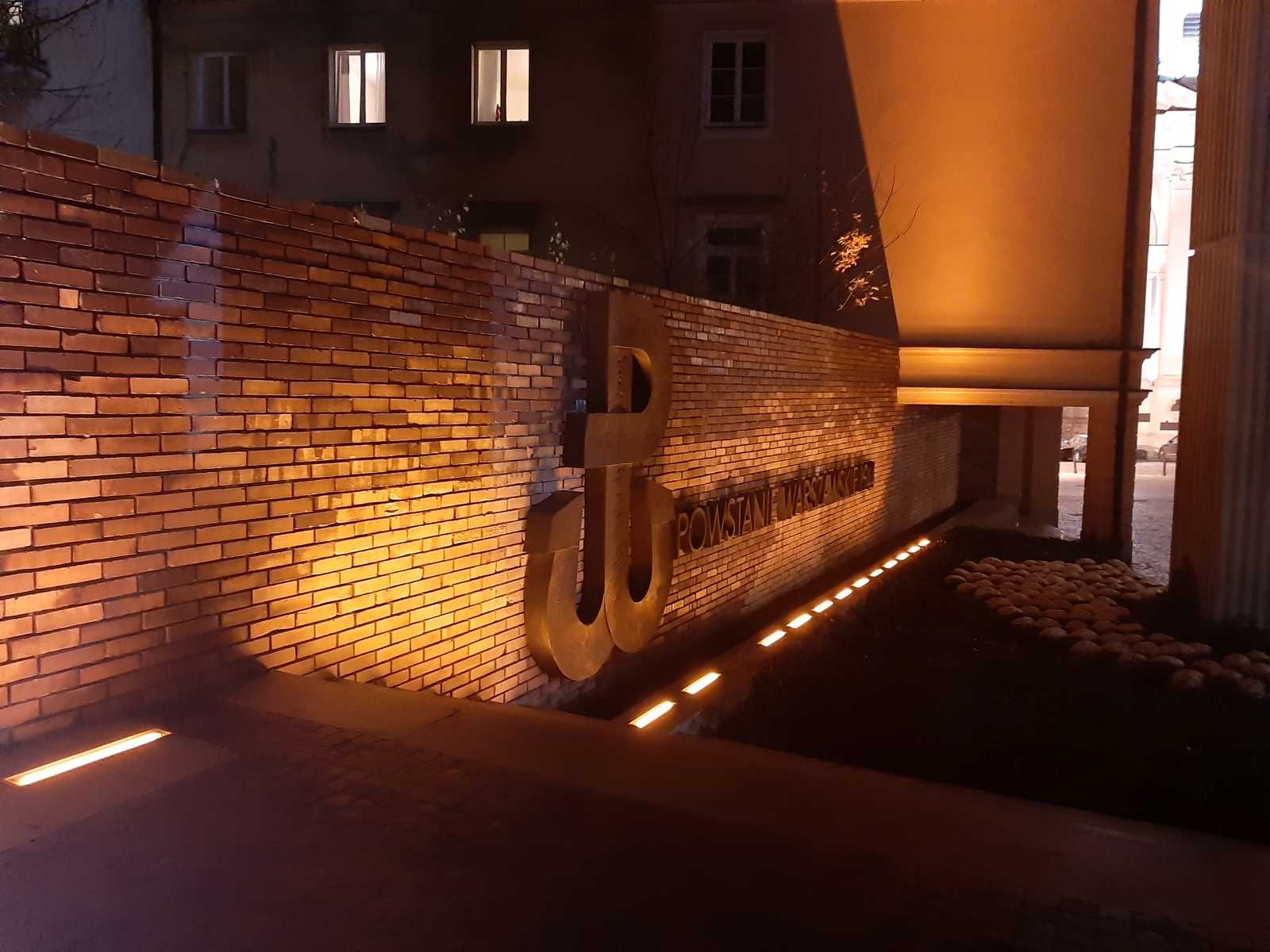 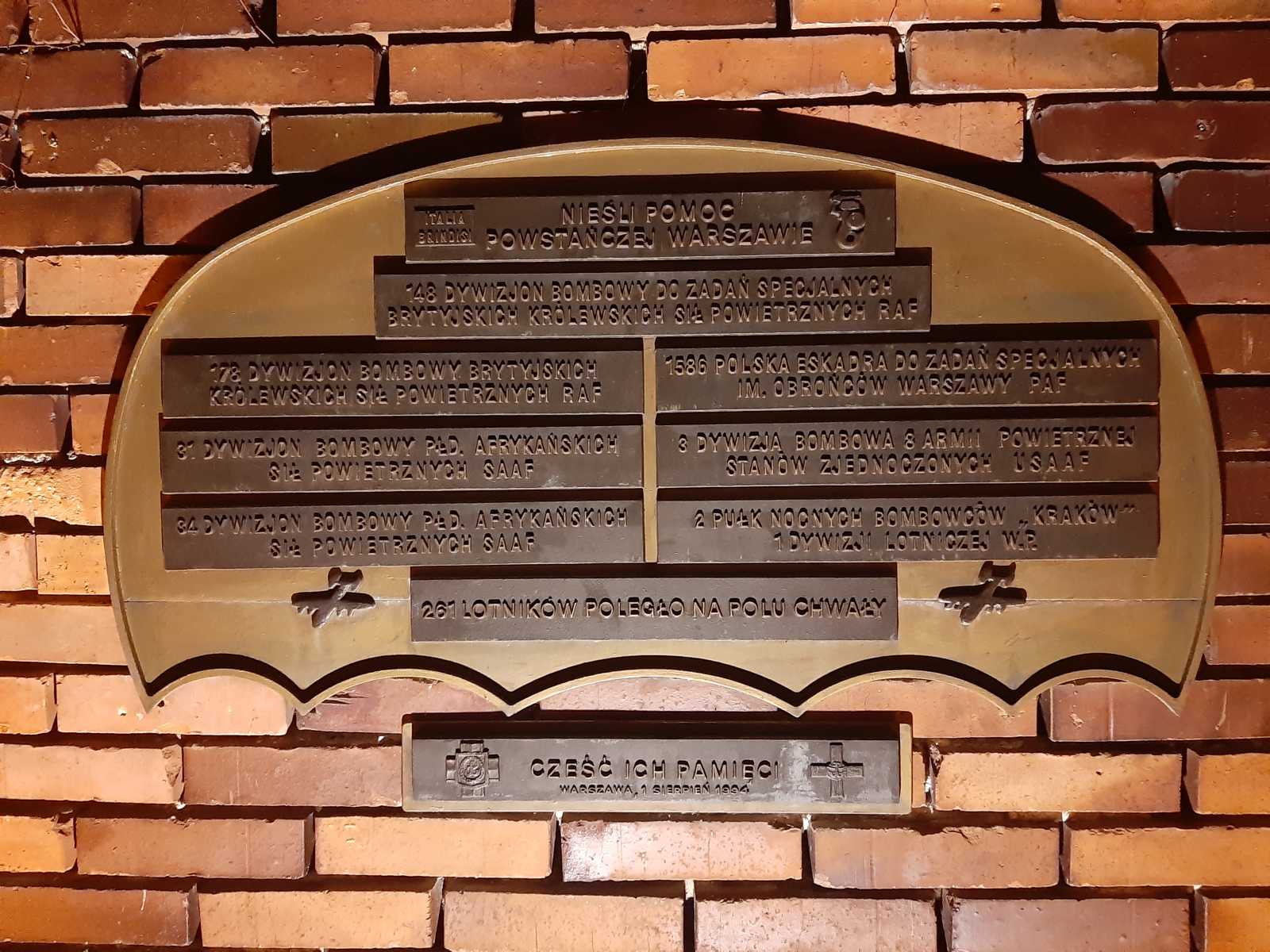 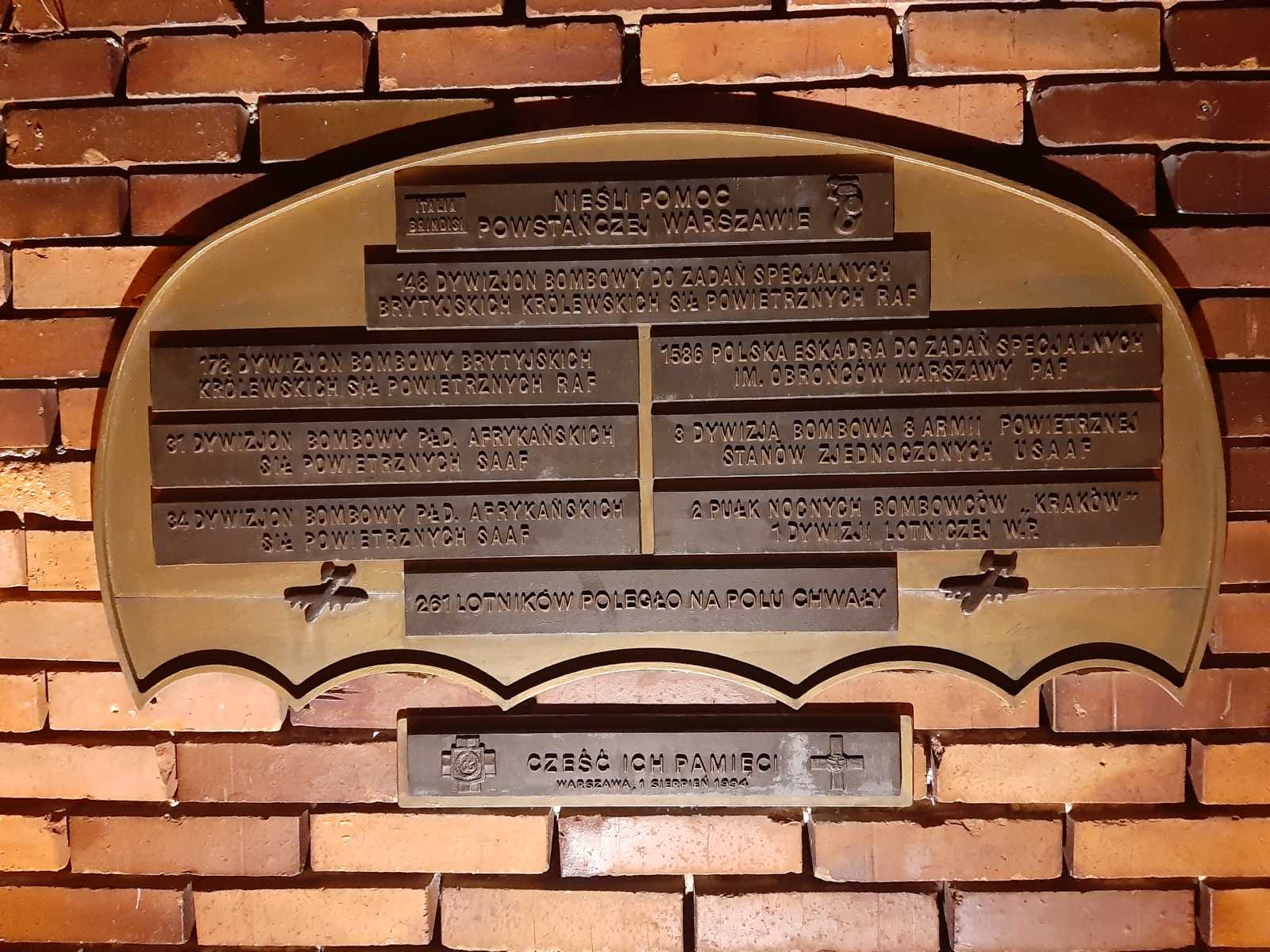 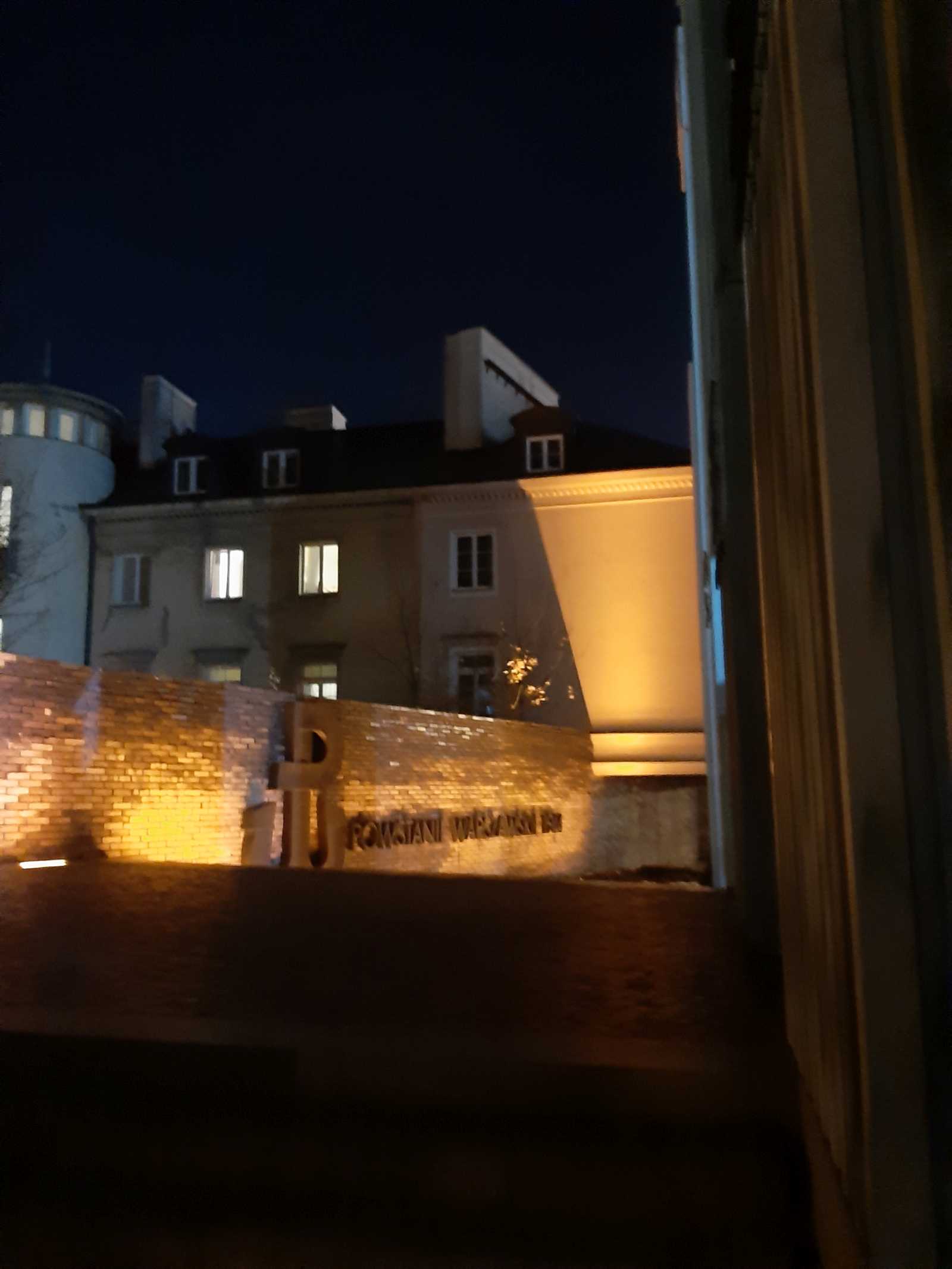 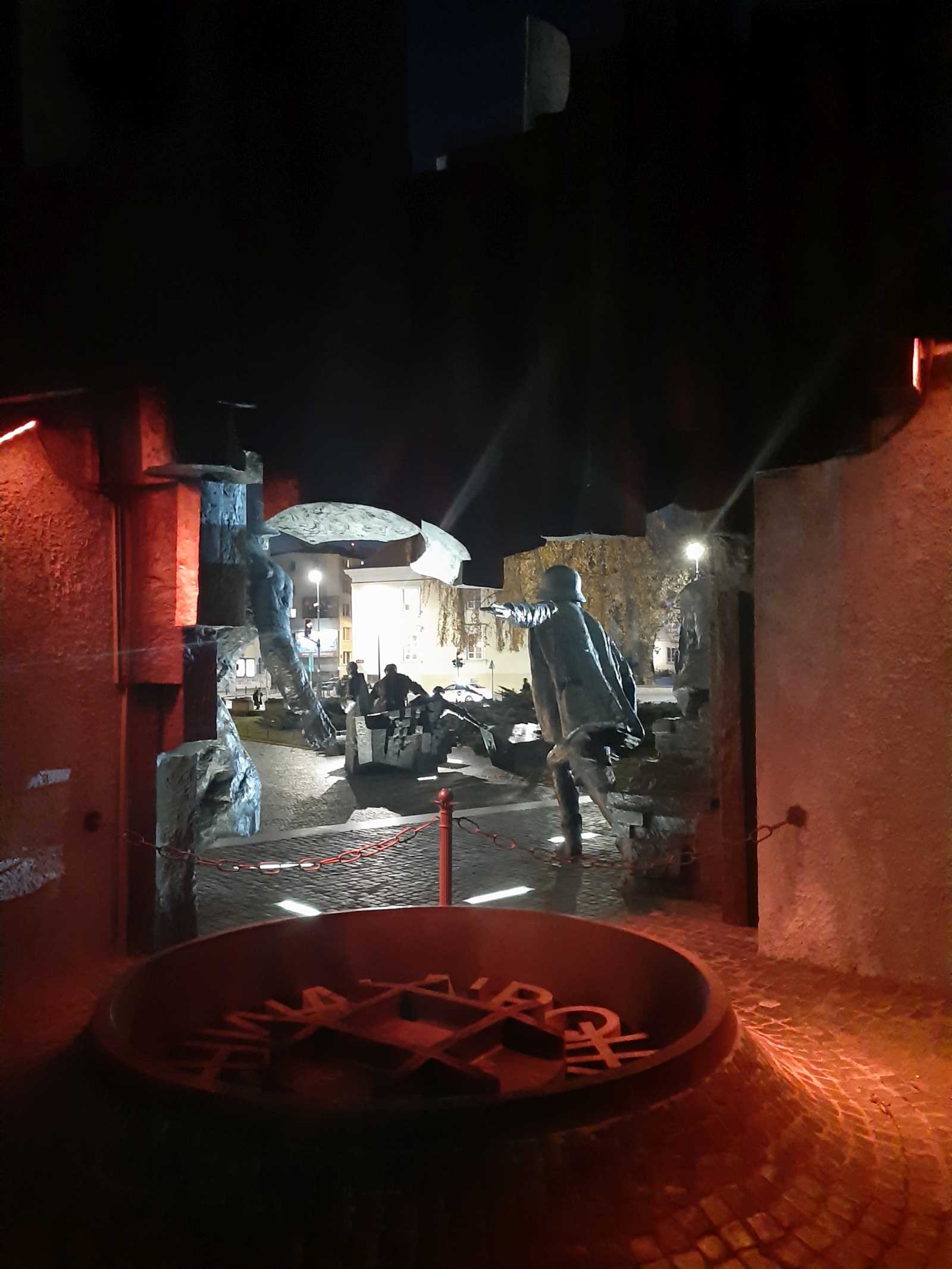 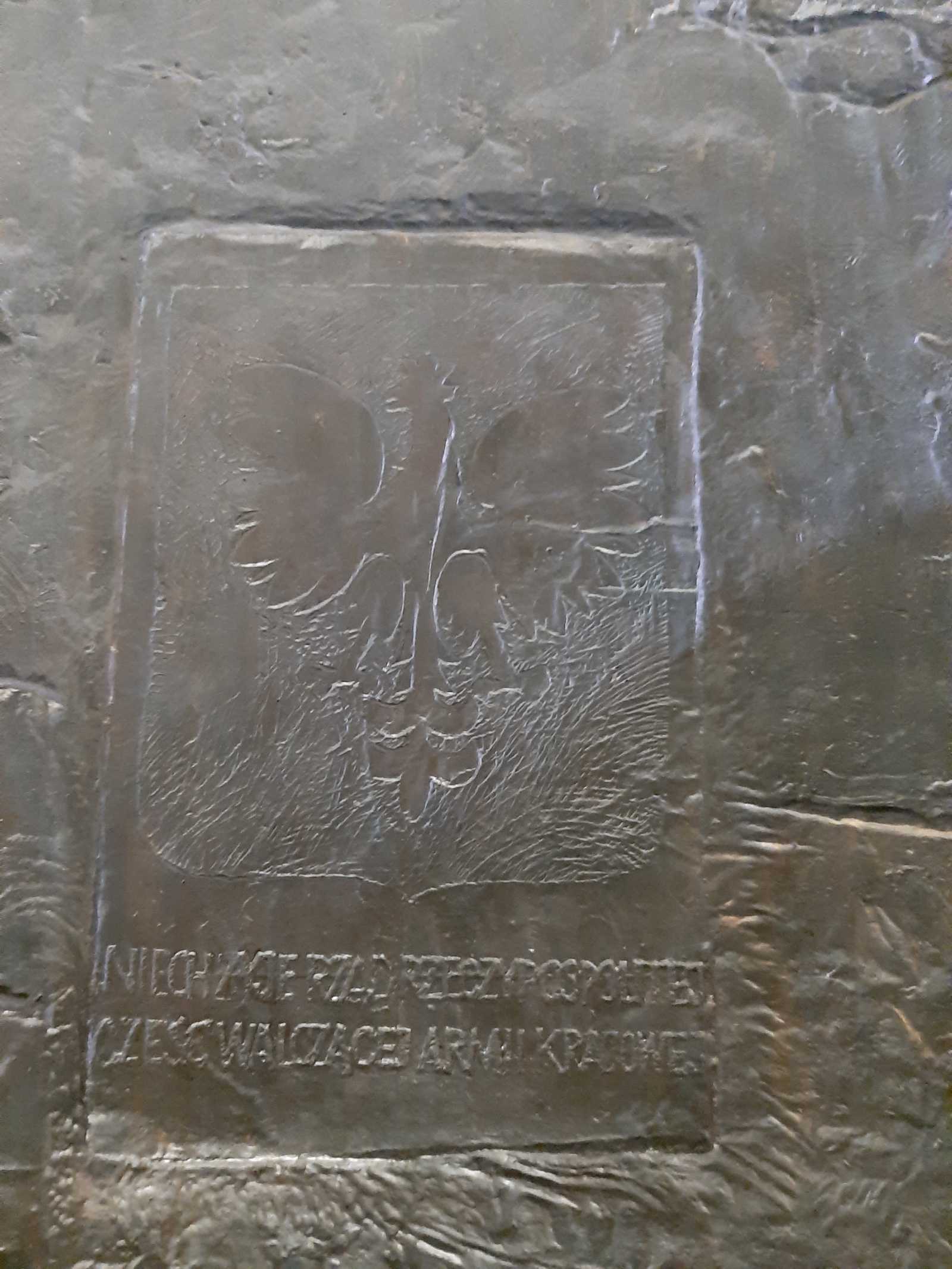 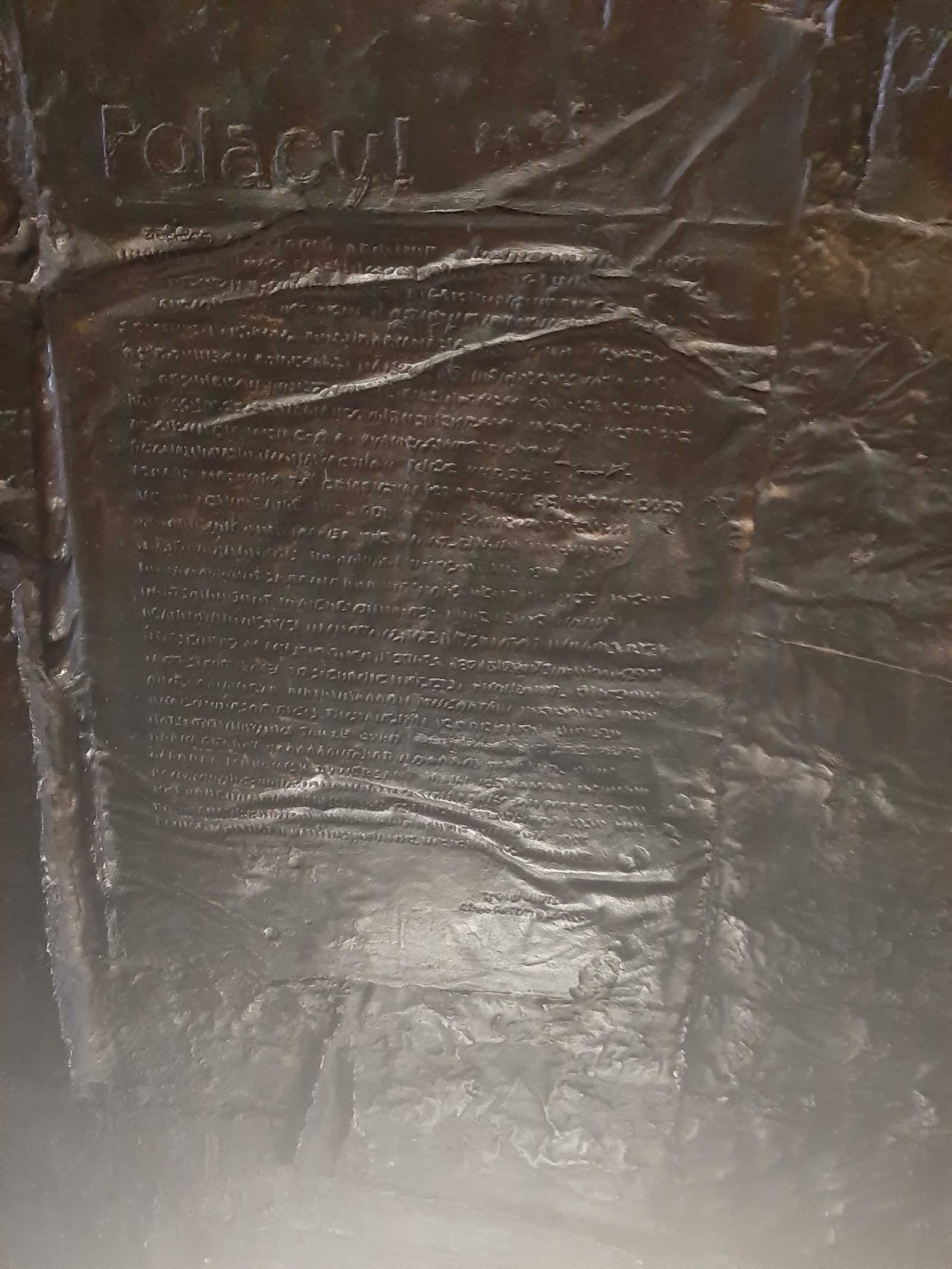 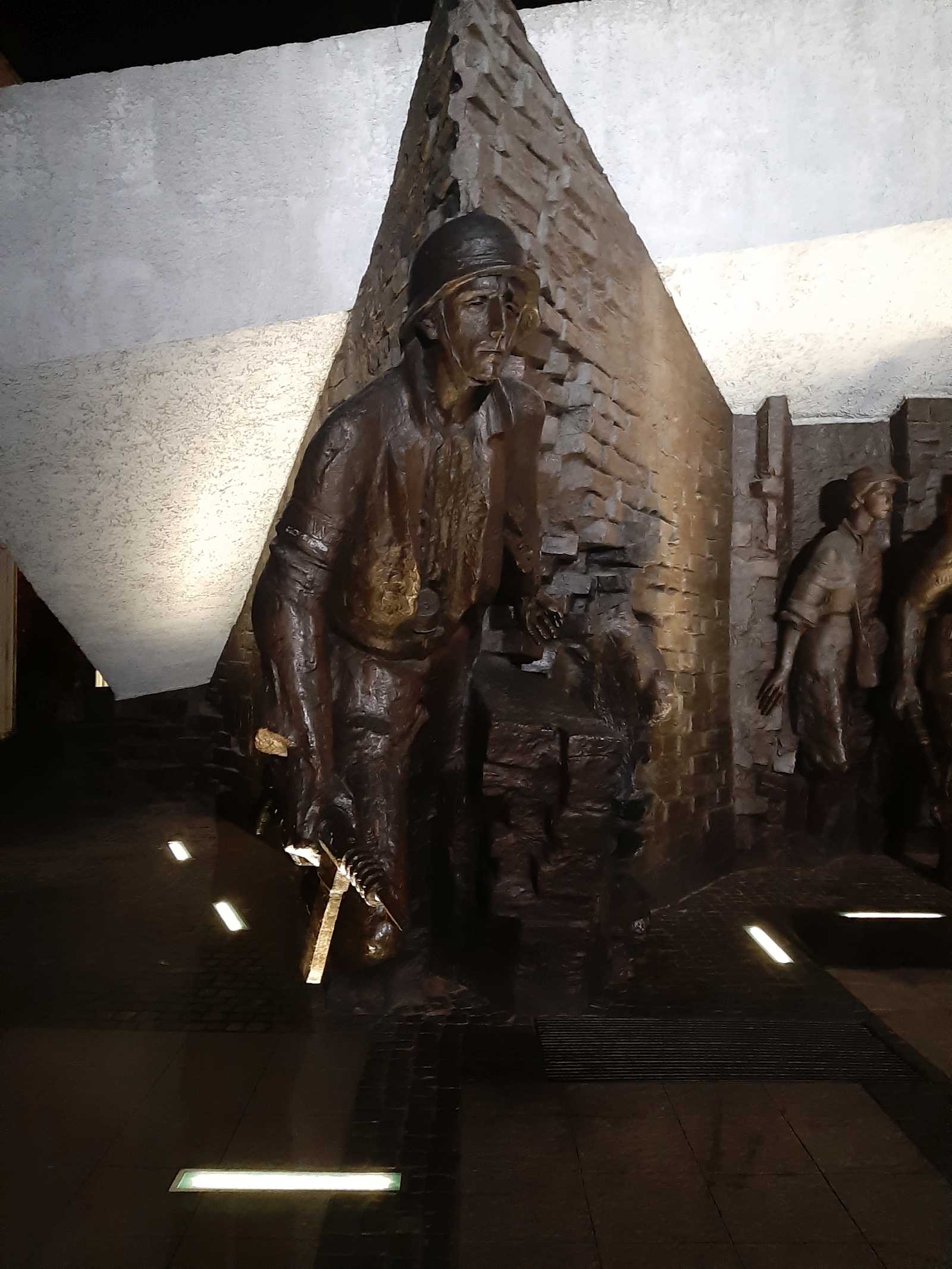 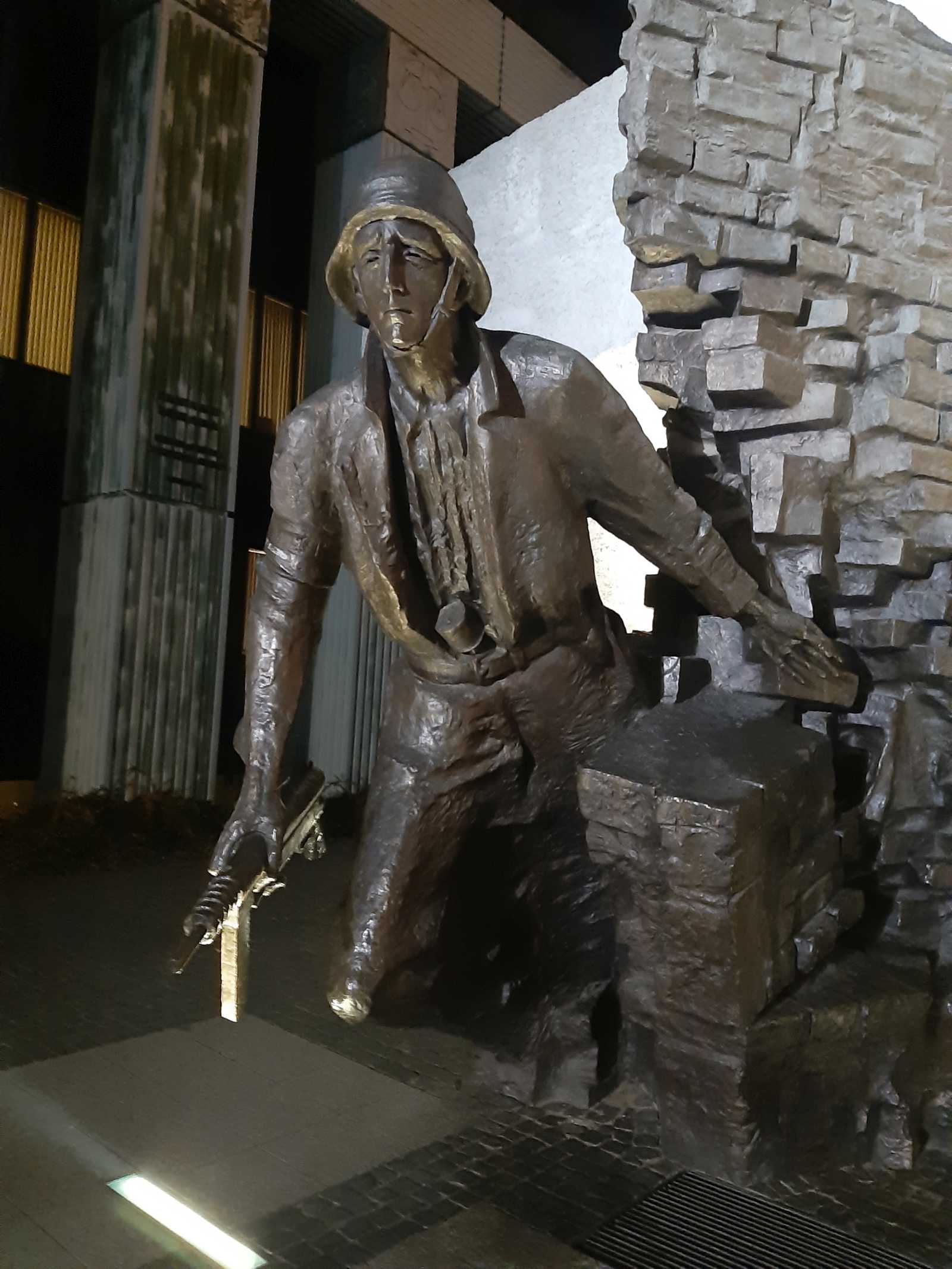 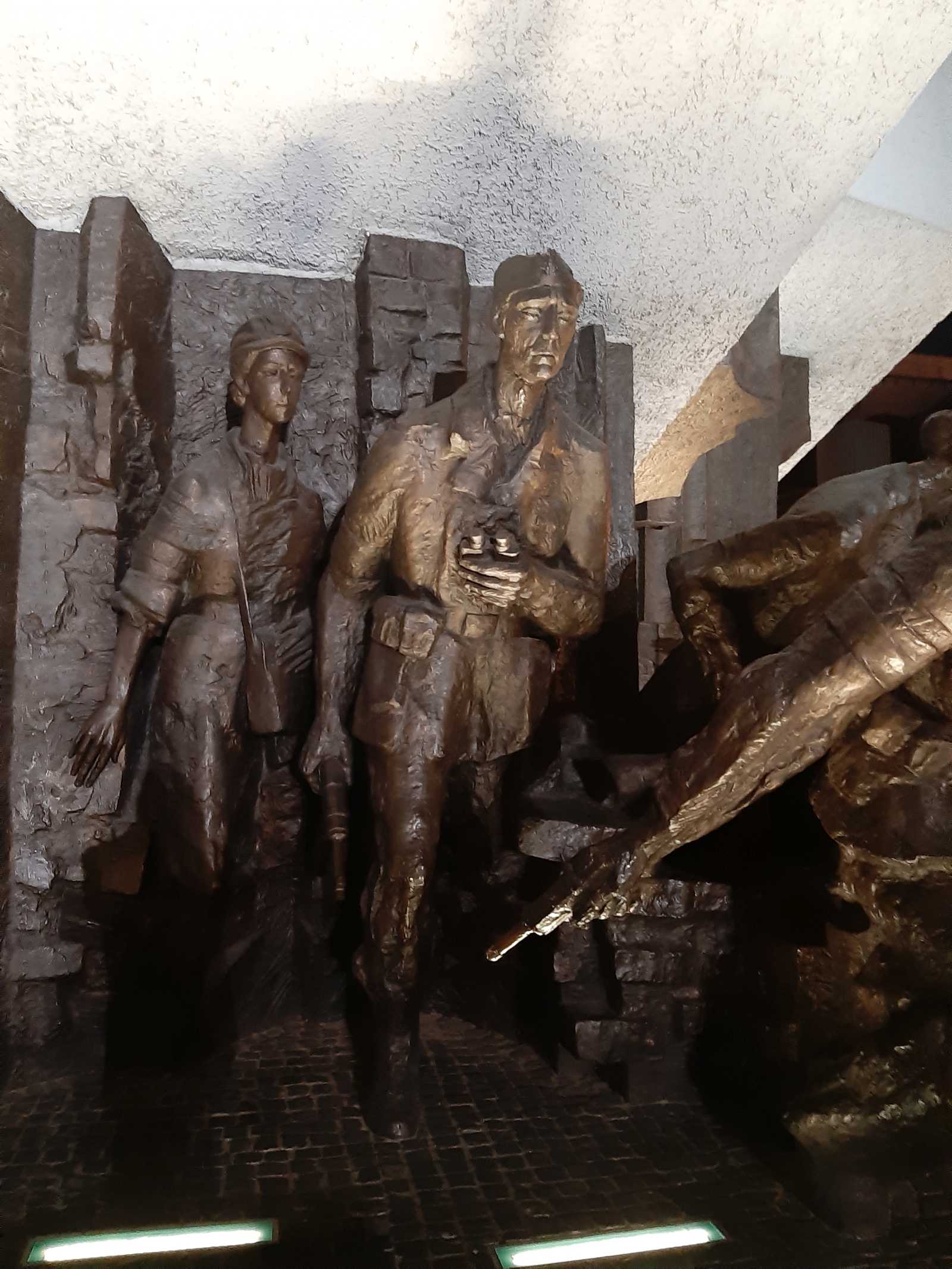 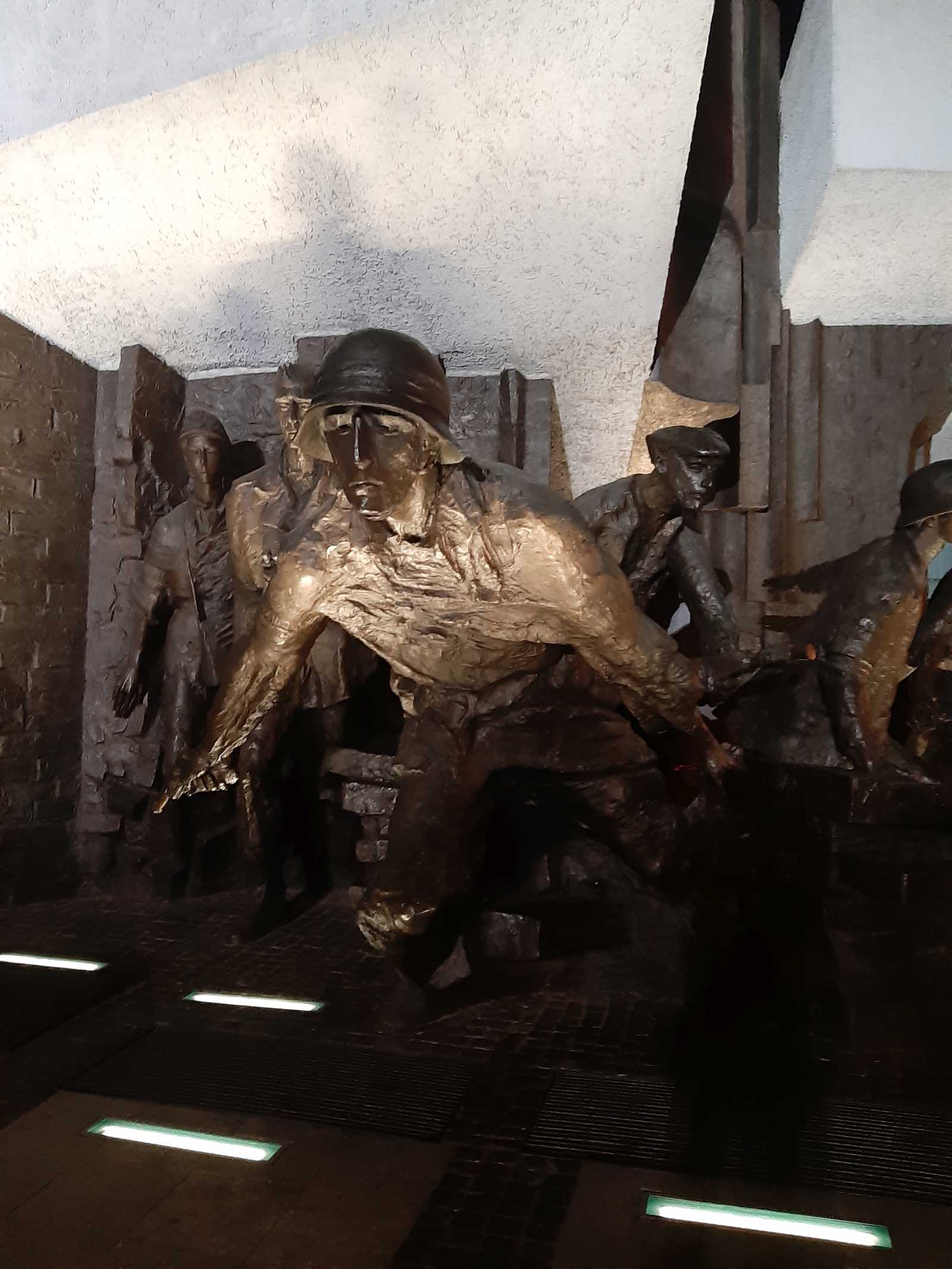 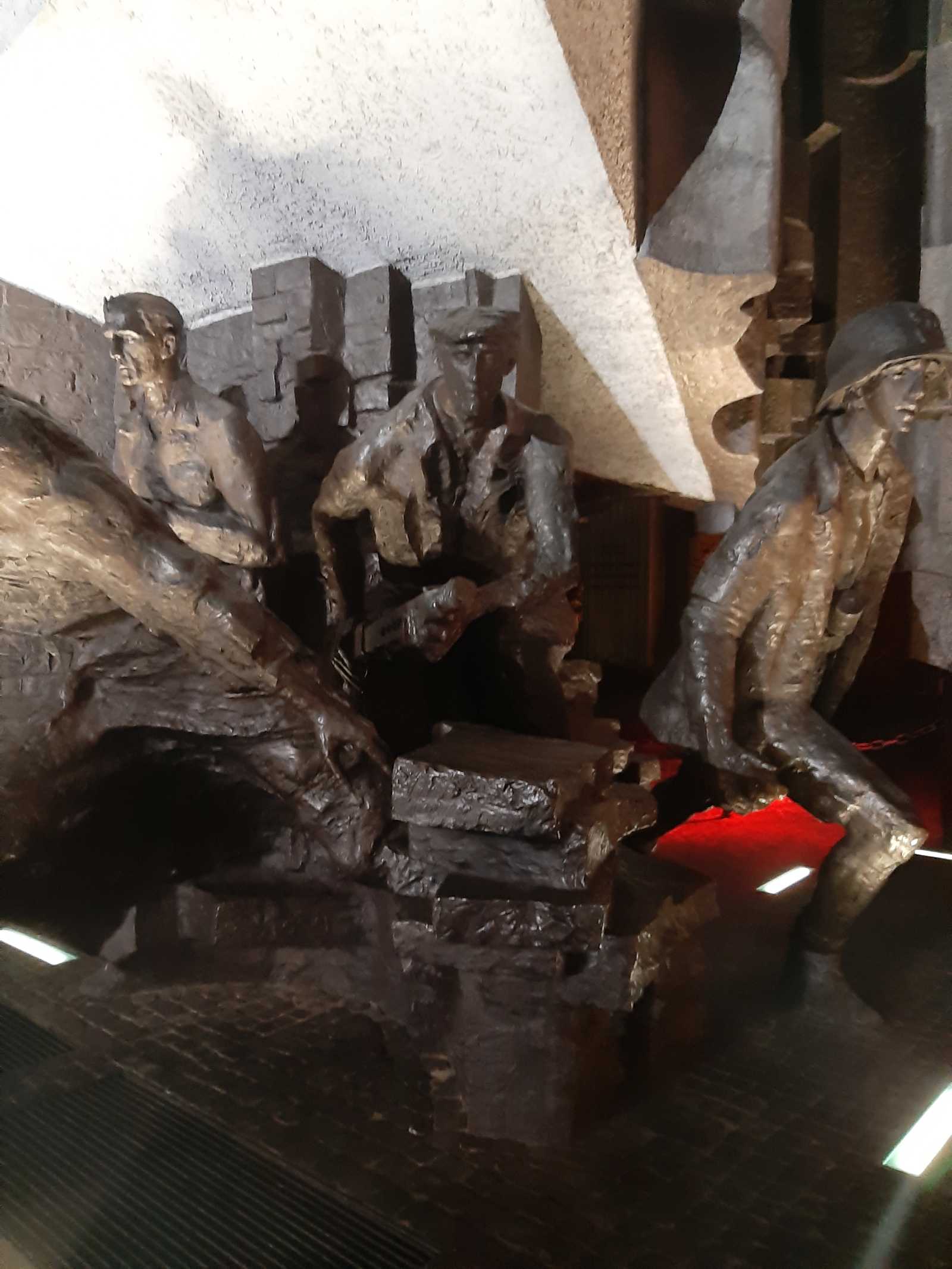 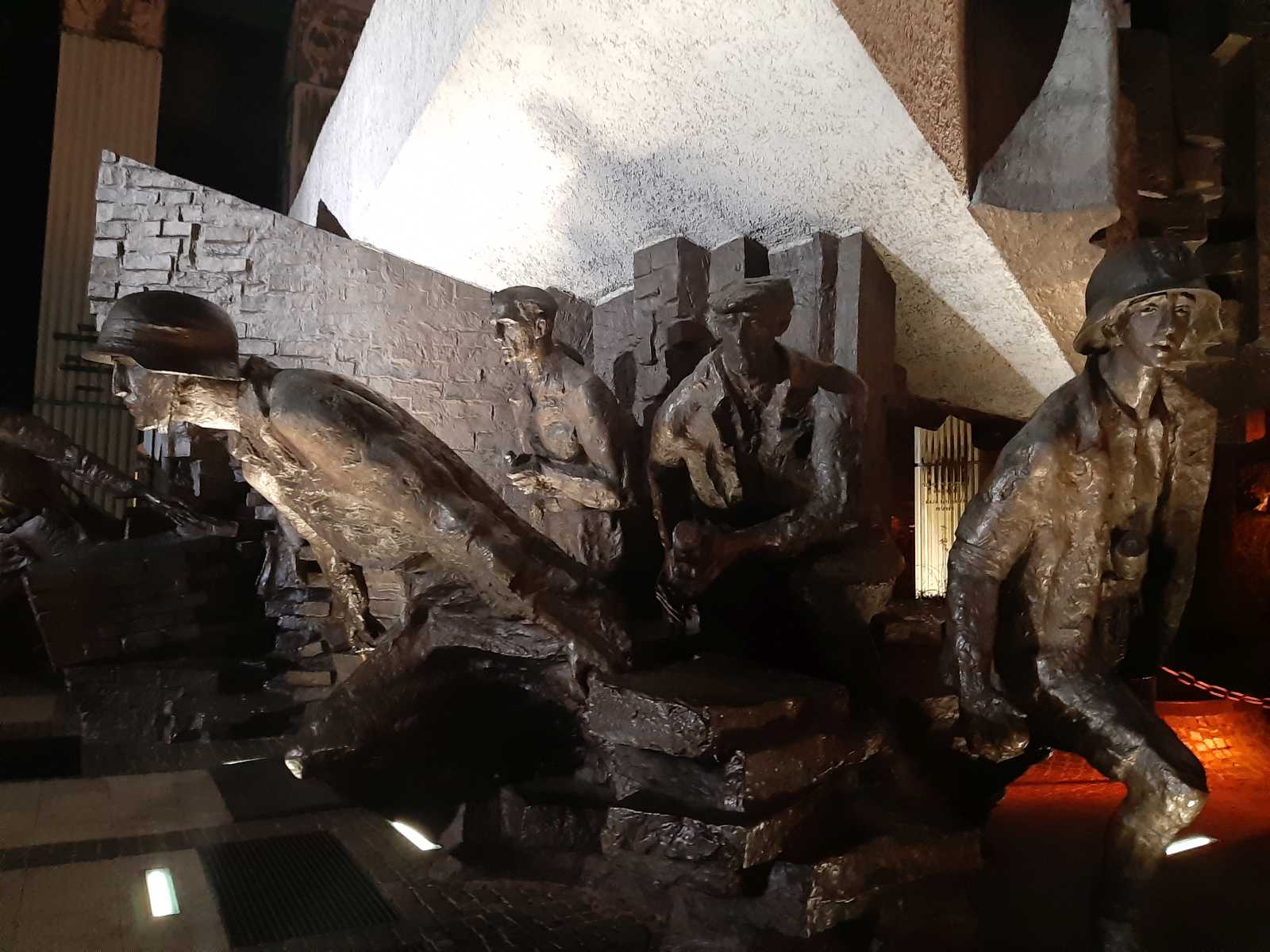 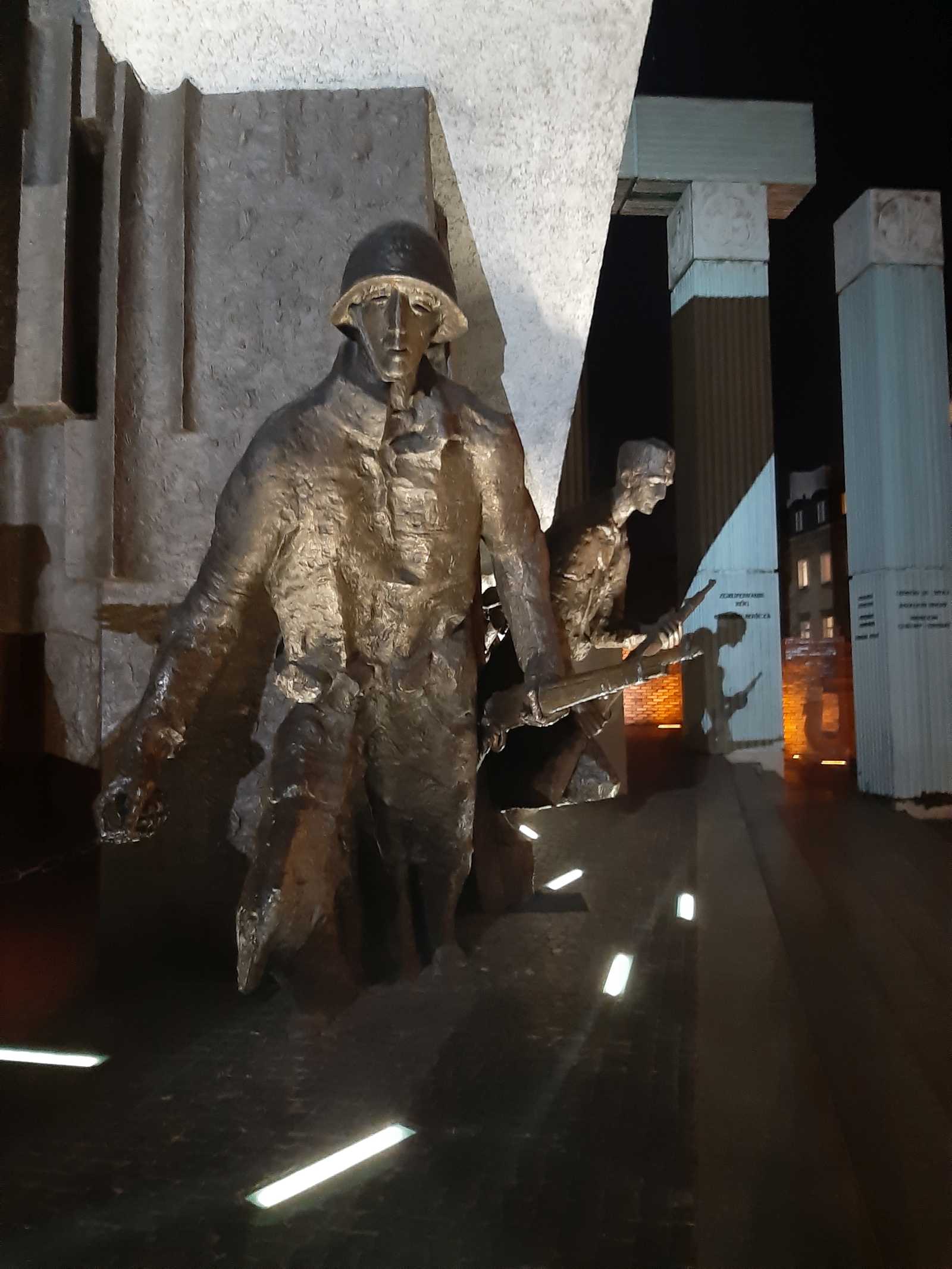 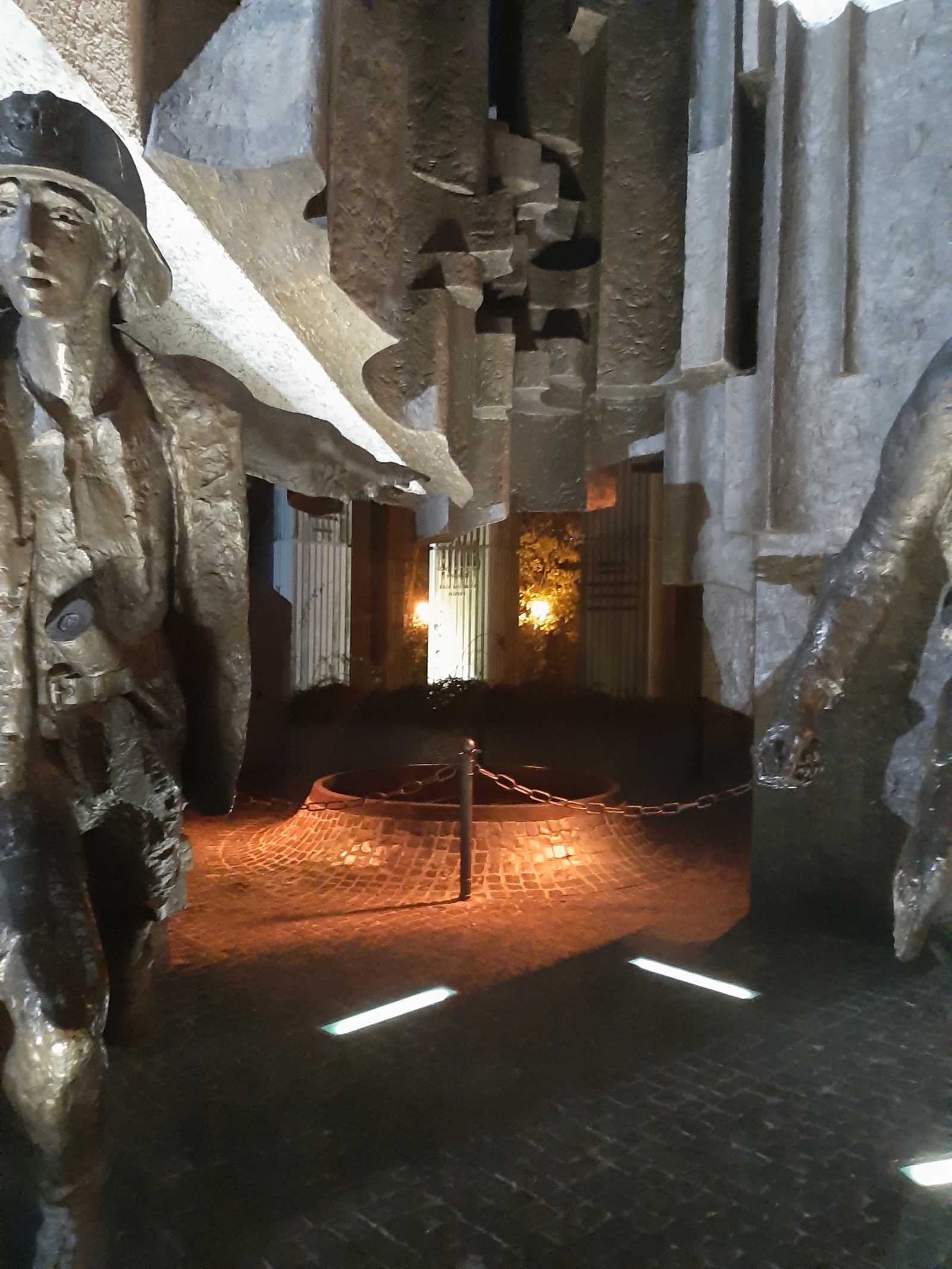 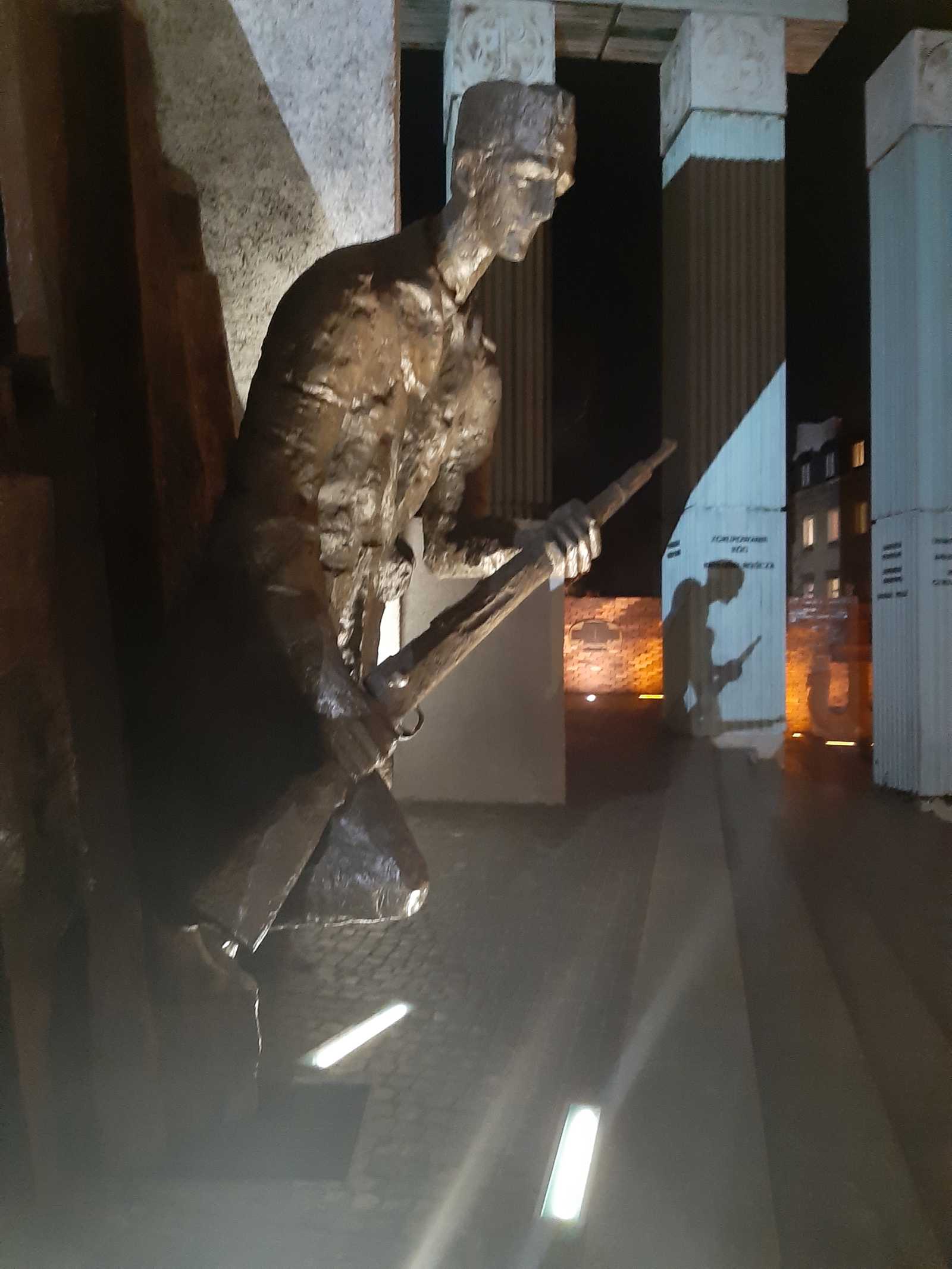 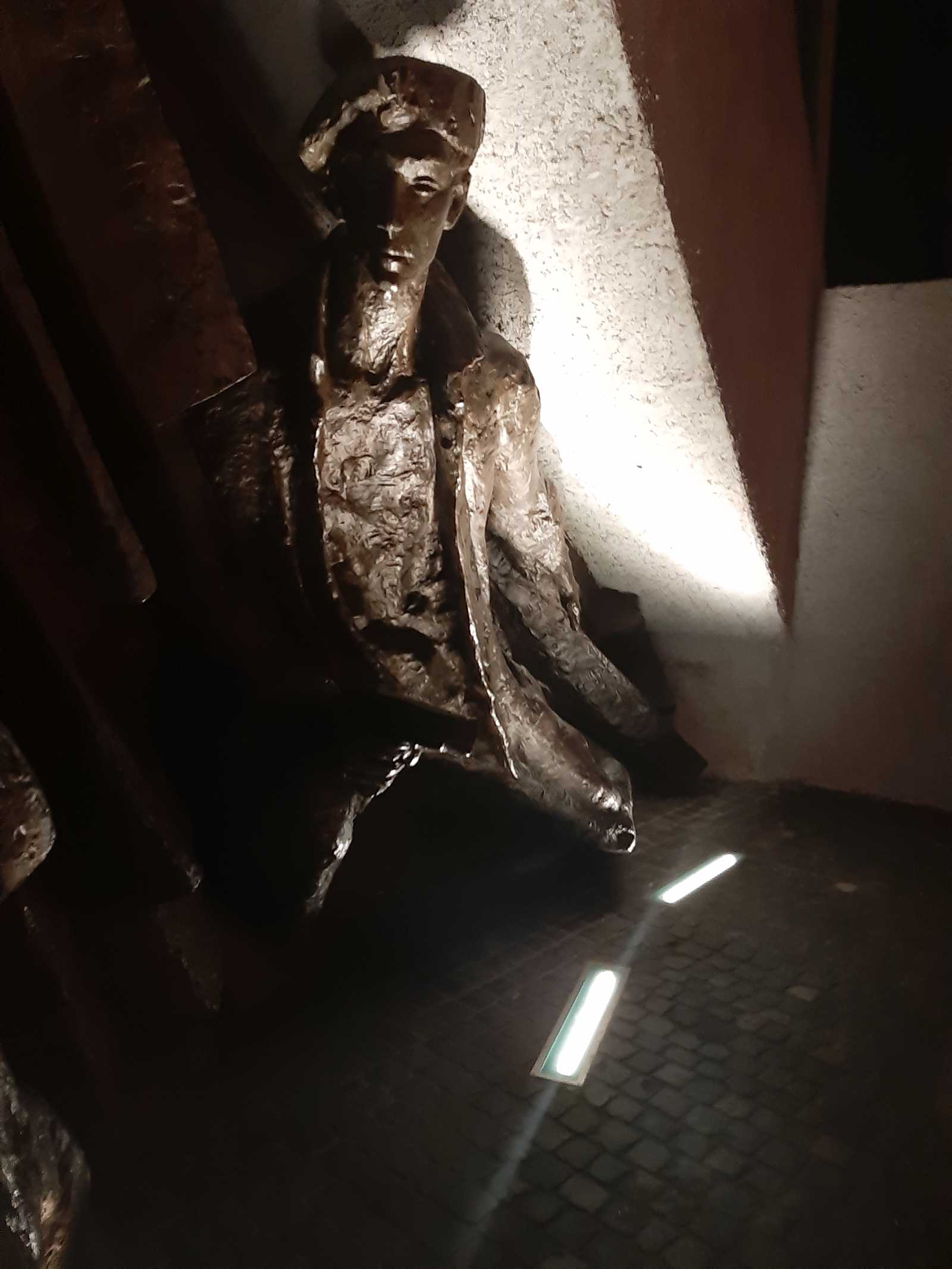 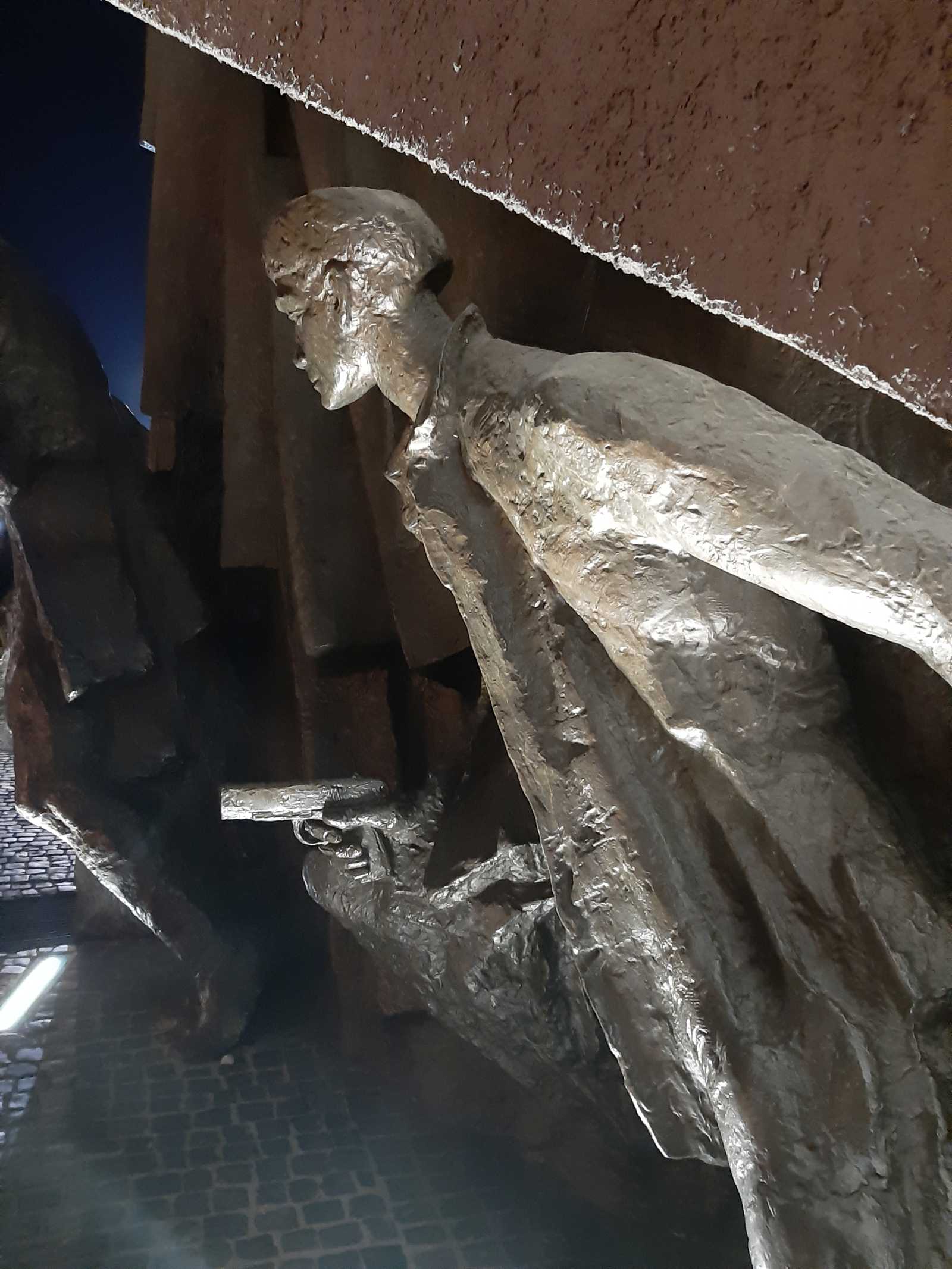 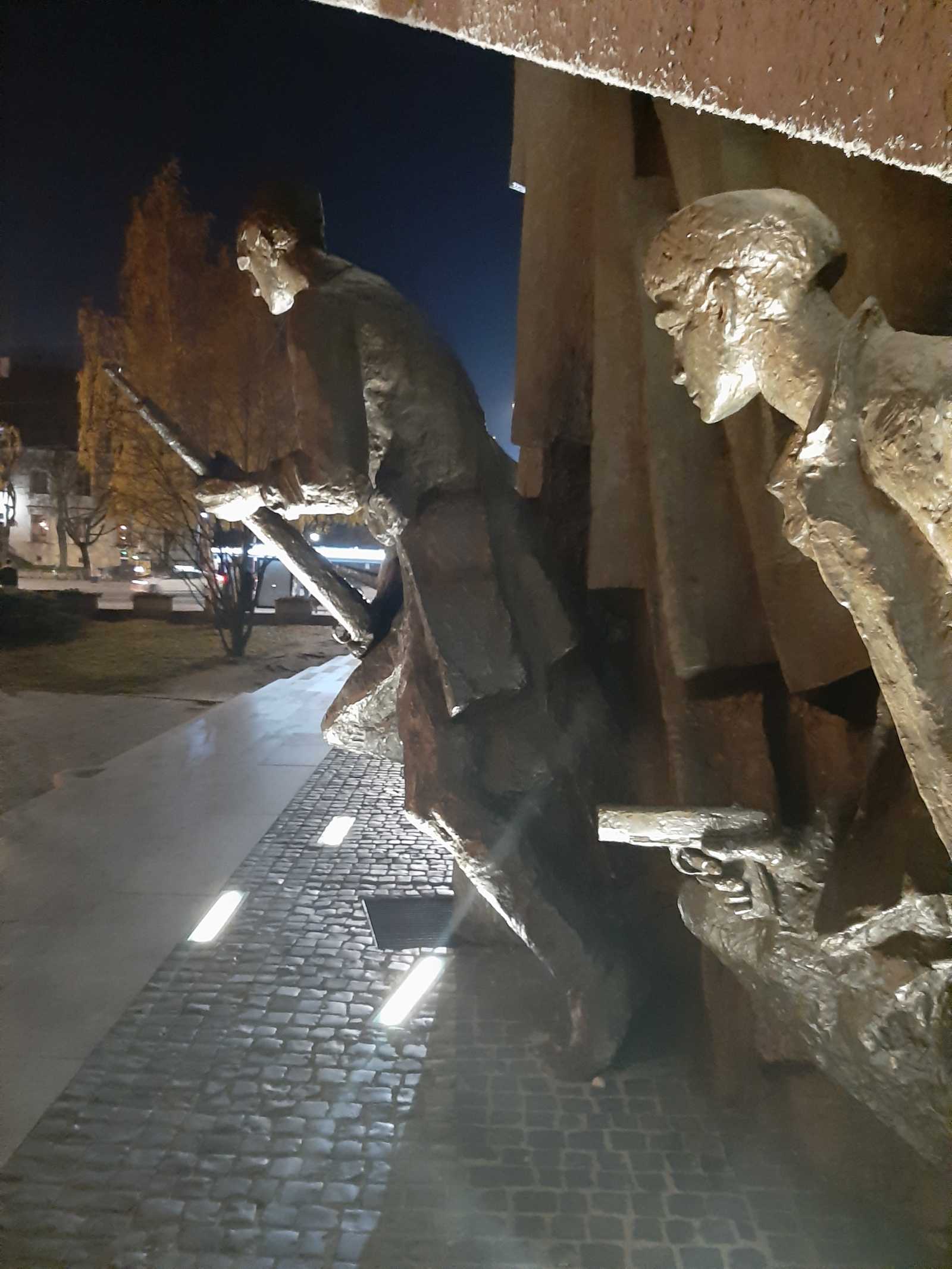 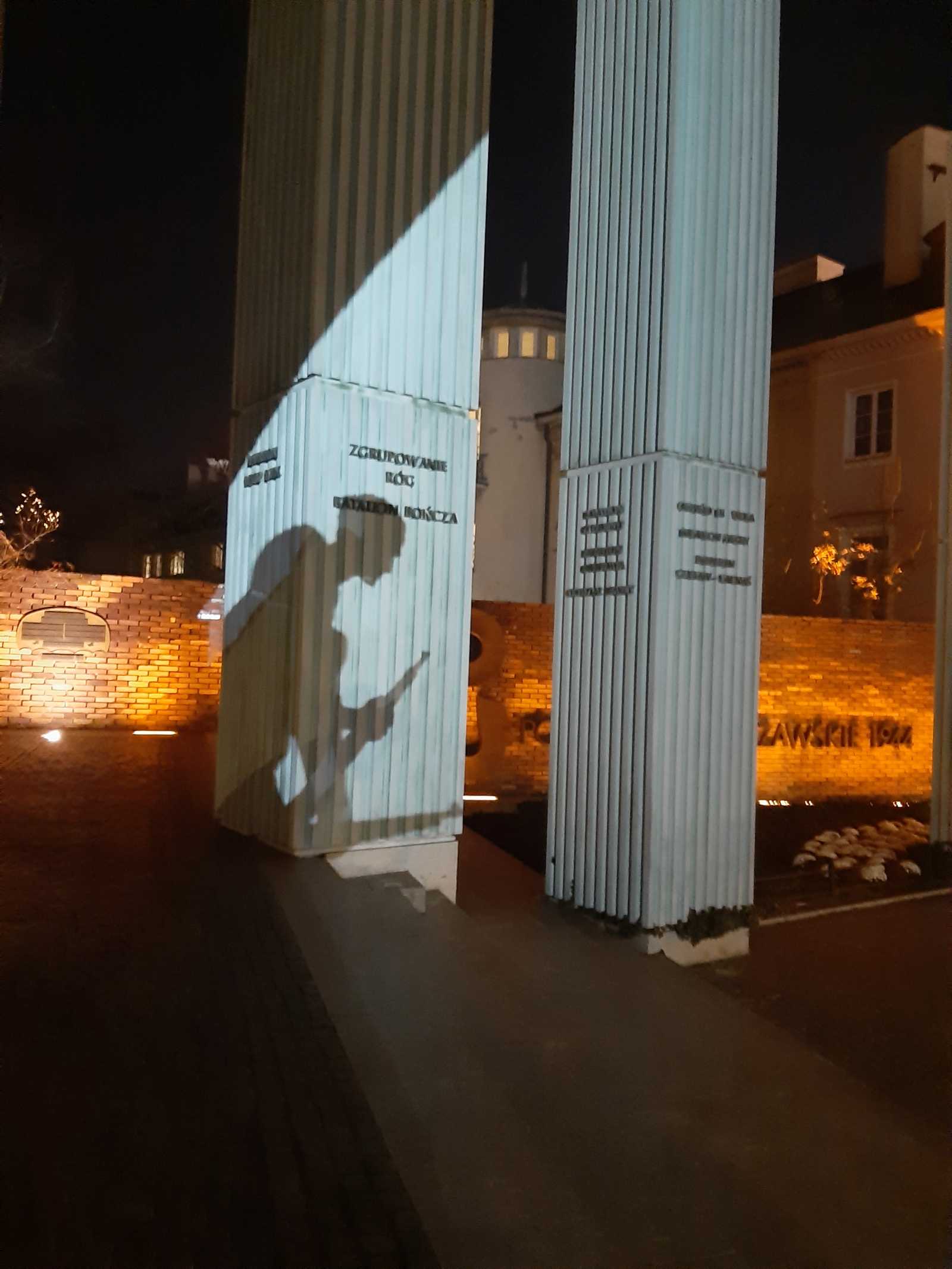 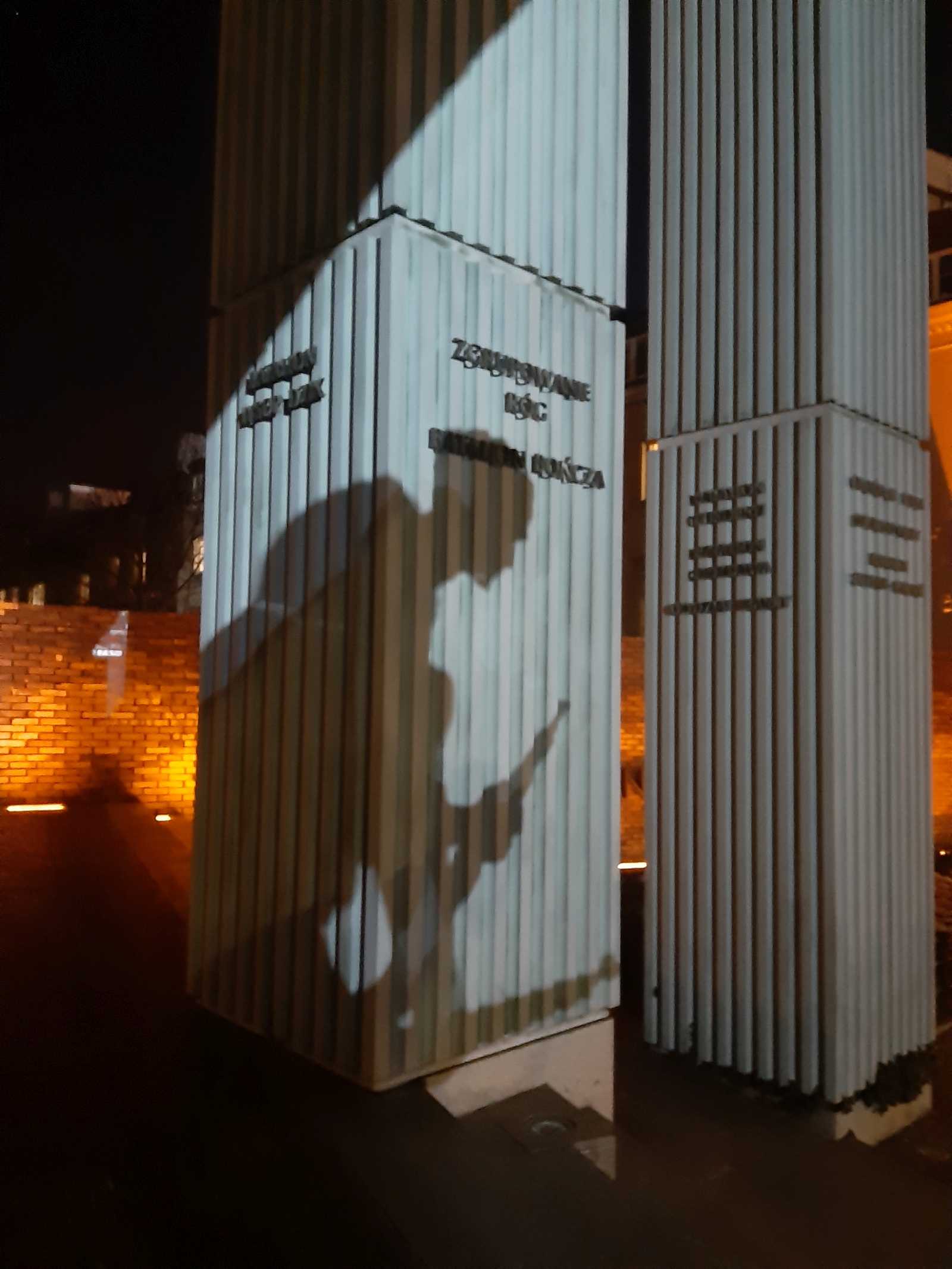